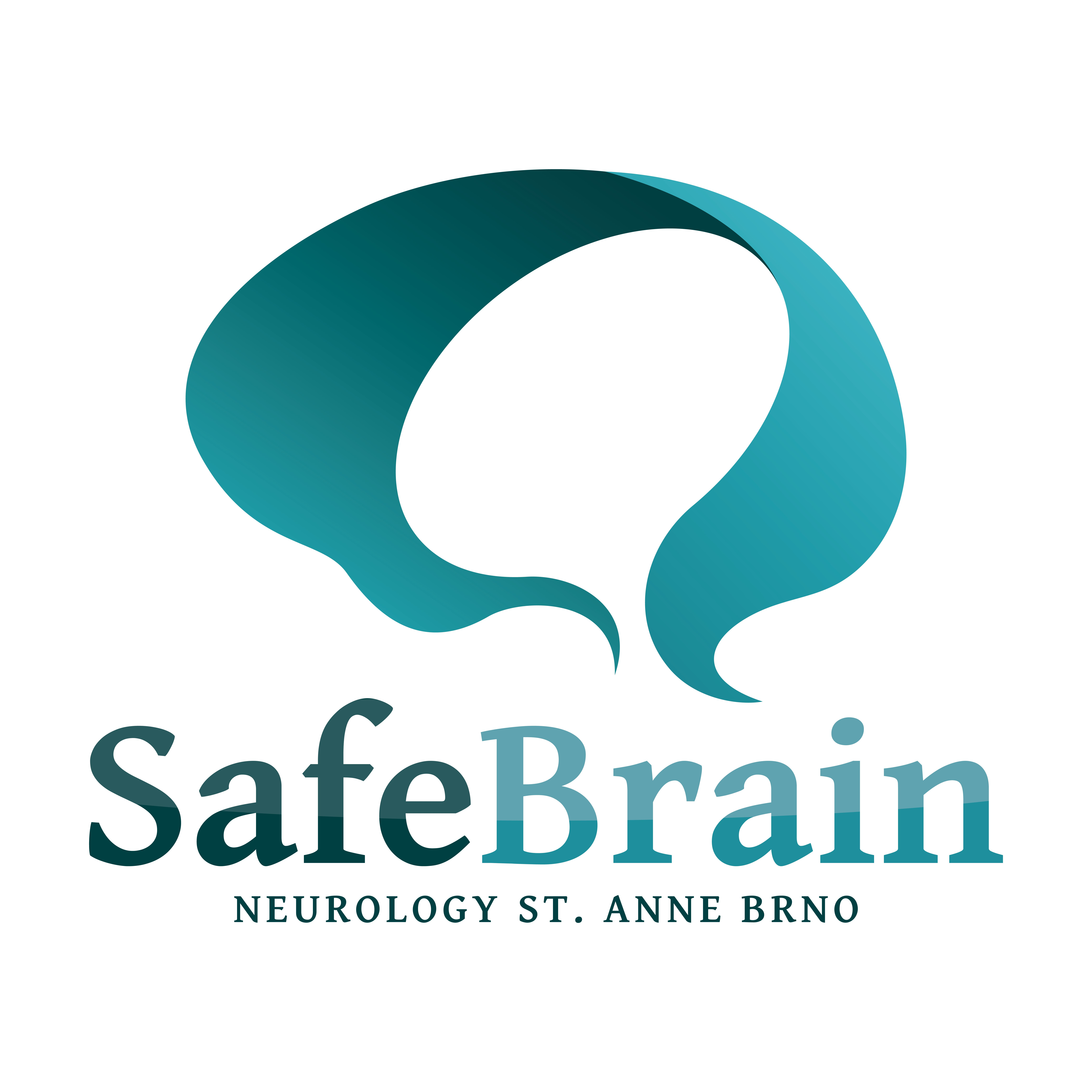 Zobrazovací metody I.RTG, Počítačová tomografie (CT), Digitální subtrakční angiografie (DSA), Magnetická rezonance (MRI)
MUDr. Ondřej Volný1
MUDr. Petra Cimflová2
prof. MUDr. Martin Bareš PhD1

1 I. neurologická klinika FN u sv. Anny a LF Masarykovy univerzity
2 Klinika zobrazovacích metod FN u sv. Anny a LF Masarykovy univerzity
Neuroradiologie
obor radiologie zabývající se změnami mozku a míchy
RTG
RTG záření – proud fotonů, který vzniká dopadem rychle letících elektronů vylétajících z rozžhavené katody na wolframovou anodu
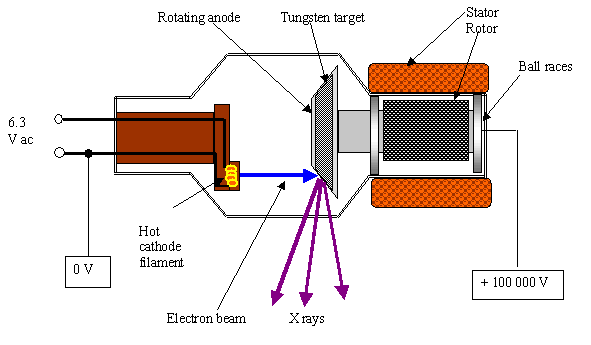 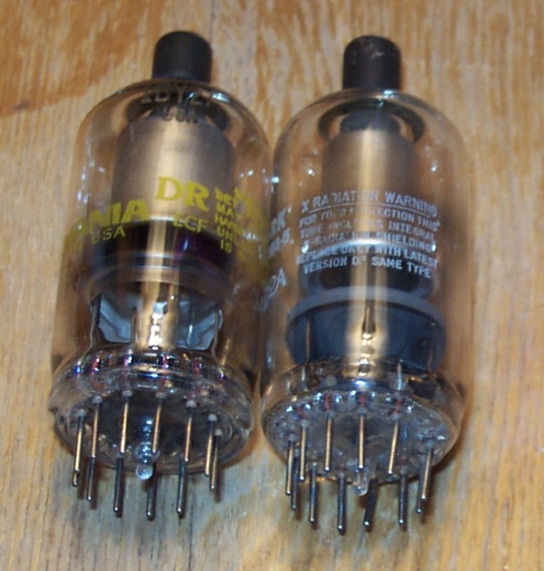 Více informací zde: http://www.cez.cz/edee/content/microsites/rtg/rtg.htm
RTG přístroj
RTG v neuroradiologii
vyloučení traumatu lebky (např. po pádech či úderech do hlavy)

strukturální změny skeletu – osteolytické („rozpad“ kosti např. nádorem nebo kostní metastázou) nebo osteoplastické (patologická „novotvorba“ kosti)

vyloučení cizího kovového tělesa (např. před plánovaným MRI, které by bylo kontraindikací provedení vyšetření)
RTG – předozadní snímek lebky
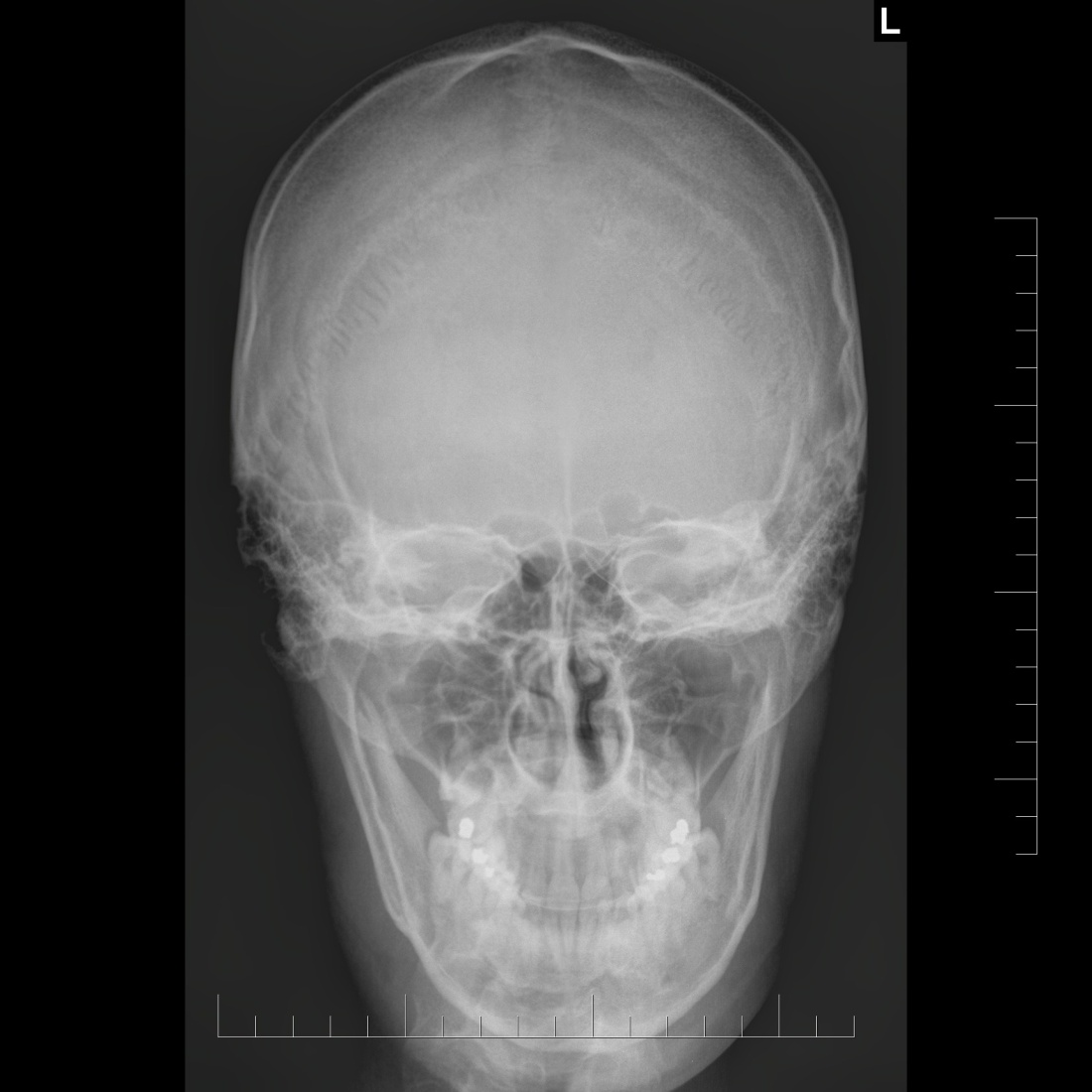 Fissura lebky (patologická štěrbina 
vzniklá následkem úrazu)
Normální nález
Počítačová tomografie – CT
umožňuje zobrazení vyšetřované oblasti v sérii řezů pomocí RTG záření a následných rekonstrukcí

úzce kolimovaný paprsek RTG záření dopadá na detektory uložené naproti rentgence

systém rentgenka-detektor rotuje kolem stolu s ležícím pacientem

následuje matematické zpracovaní získaných dat v několika rovinách (transversální, sagitální, koronární), výsledný obraz je dán rozdílnou absorpcí rtg záření v jednotlivých tkáních daného řezu
Schéma CT vyšetření
Více informací zde: http://apfyz.upol.cz/ucebnice/details/zaklady_CT.pdf
CT přístroj
Vyšetřovací gantry s posuvným stolem
(kruhová část s umístěnou rotující rentgenkou a detektory)
Základní principy CT
délka vyšetření 1 až 15 minut – závislost na rychlosti přístroje, rozsahu vyšetřované oblasti, typu vyšetření (nativní nebo s podáním kontrastní látky) 
nutný je klid pacienta během vyšetření 
u nespolupracujících pacientů vyšetření při utlumené úrovni vědomí (sedace nebo celková anestezie)

Možnosti vyšetření:
Nativní vyšetření (bez podání kontrastní látky/KL)
Aplikace jodové KL intravenózně – lepší odlišení cév od ostatních struktur, rozdílné sycení normálních a patologicky změněných tkání
Aplikace KL perorálně (ústy), per rectum (do konečníku) – vyšetřeních břicha a pánve pro spolehlivé odlišení střevních kliček od jiných útvarů
CT – základní principy
denzita – míra oslabení (absorpce) záření v jednotlivých místech vyšetřovaného objektu vyjádřená v Hounsfieldových jednotkách (HU)
stupnice od -1000 do +1000 HU
-1000 vzduch, 0 voda, +1000 kortikalis kosti (u hutnějších materiálů stupnice pokračuje výše)
počet HU je určen denzitou tkání
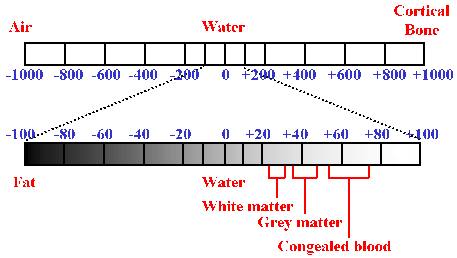 CT – základní principy
lidské oko je schopno rozlišit pouze 250 odstínů šedi – volba různých oken pro hodnocení jednotlivých tkání
Window width (WW) – určuje rozsah zobrazených hodnot
Window level (WL) – hodnota tzv. centrálního bodu
Plicní okno
 (WL -750, WW 1000)
Kostní okno
(WL 400, WW 3000)
Mozkové okno
(WL 40, WW 80)
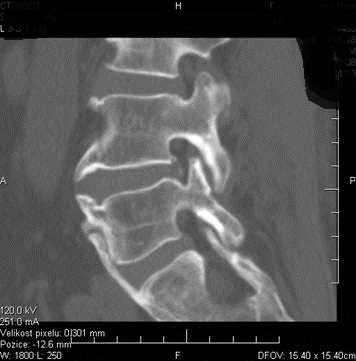 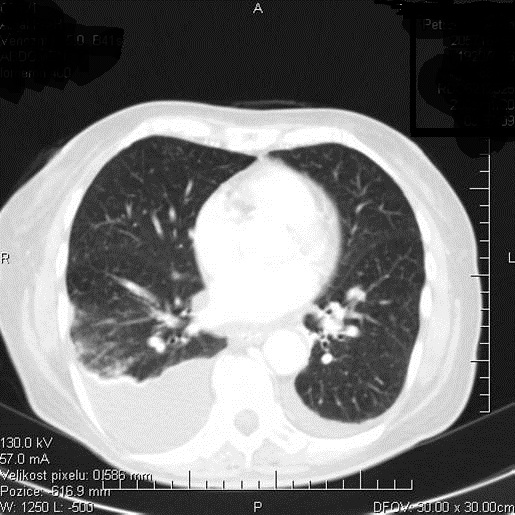 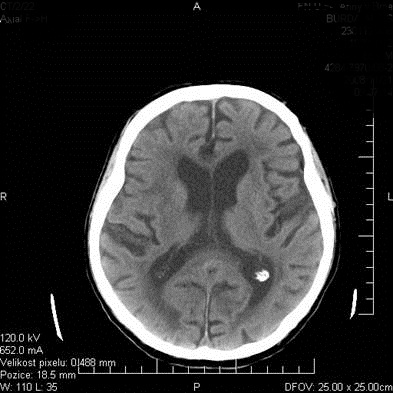 CT vyšetření
Používané termíny:
Hypodenzní – nižší denzita, na obrazech „tmavší“

Izodenzní – stejná denzita

Hyperdenzní – vyšší denzita, na obrazech světlejší ve vztahu k normální denzitě orgánu

Sycení KL – změna denzity po aplikaci KL i.v.
CT v neuroradiologii – hlavní indikace
cévní mozková příhoda (rozlišení ischemické vs. hemorhagické CMP – spolehlivě odliší přítomnost čerstvé krve v mozkové tkáni, která je na snímku hyperdenzní)

traumatické poškození mozku – kontuzní změny, edematózní změny (otok mozkové tkáně)

nádory mozku a mozkové metastázy

zlomeniny lebky a obličejového skeletu 

jiné změny skeletu – patologické změny struktury kostí

detekce kalcifikací v mozkové tkáni (kalcifikace jsou v CT obraze hyperdenzní)
Nativní CT – normální nález (video)
Ischemická CMP – nativní CT
C
A
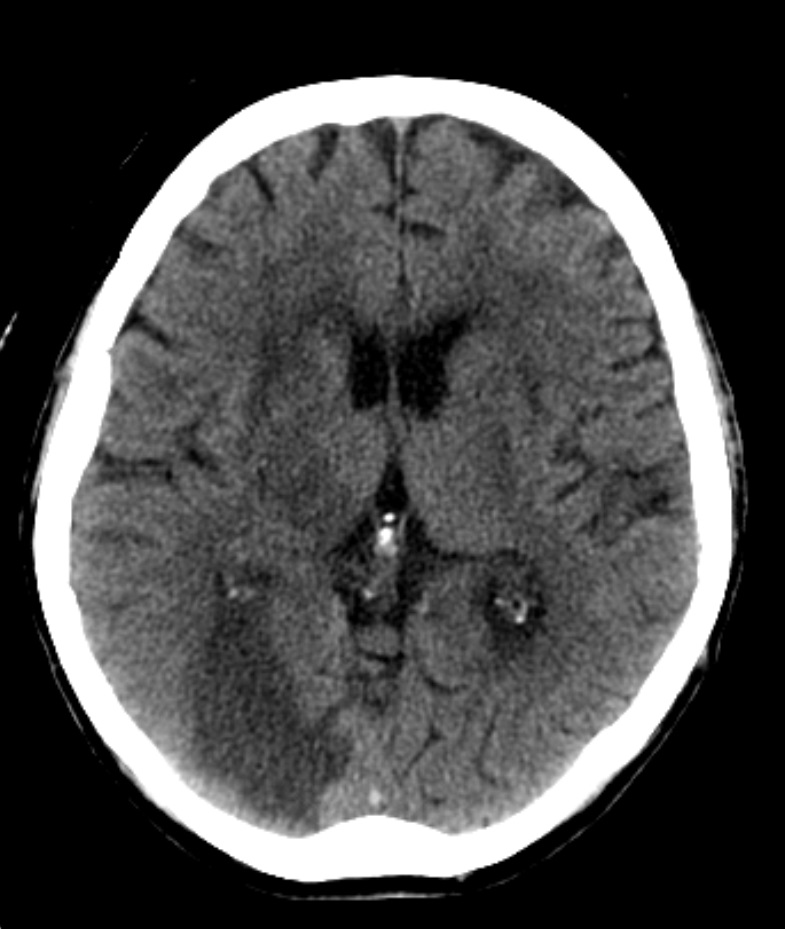 D
B
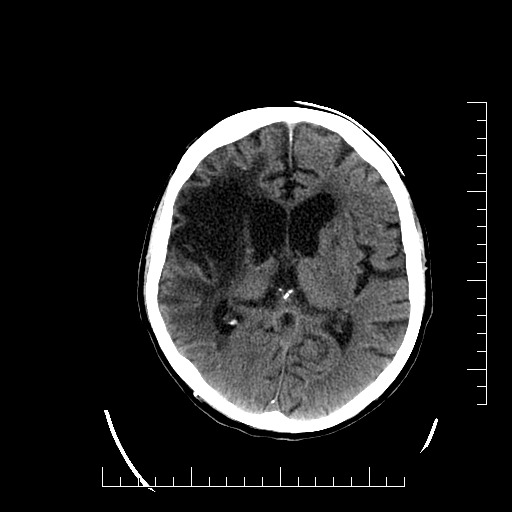 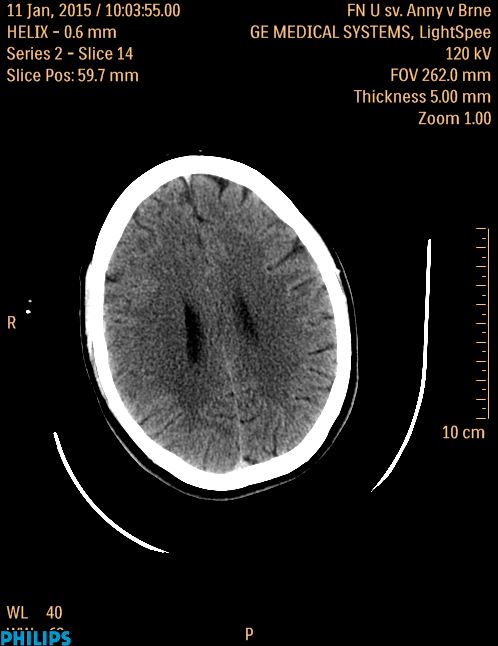 A – nativní CT, akutní uzávěr střední mozkové tepny, patrno tzv.“dense artery sign” = trombus/uzávěr tepny zobrazující se jako hyperdenzní (bílá) struktura (šipka)
B – nativní CT, časné ischemické změny vpravo fronto-parietálně, je patrné setření rozdílu šedé a bílé hmoty (ohraničeno bílými šipkami)
C – nativní CT, subakutní změny (několik dní), nápadně vykreslená ischemie (hypodenzní oblast) okcipitálního laloku vpravo v povodí zadní mozkové tepny (šipka)
D – stav po proběhlém infarktu mozku v oblasti čelního laloku vpravo s tzv. postischemickou malacií mozkové tkáně (šipka)
CMP- nativní CT
v diagnostice a terapeutické rozvaze je klíčové vyloučení krvácení a hodnocení časných ischemických změn na nativním CT
ASPECTS skóre – hodnotí rozsah časných ischemických změn v povodí arteria cerebri media,  v modifikované verzi také pro hodnocení ischemických změn ve vertebrobazilárním povodí
možnost vyzkoušení odečítání ASPECTS skóre s vysvětlením, jak se ASPECTS hodnotí, je  k dispozici na těchto stránkách 
http://www.aspectsinstroke.com/training-for-aspects/test/
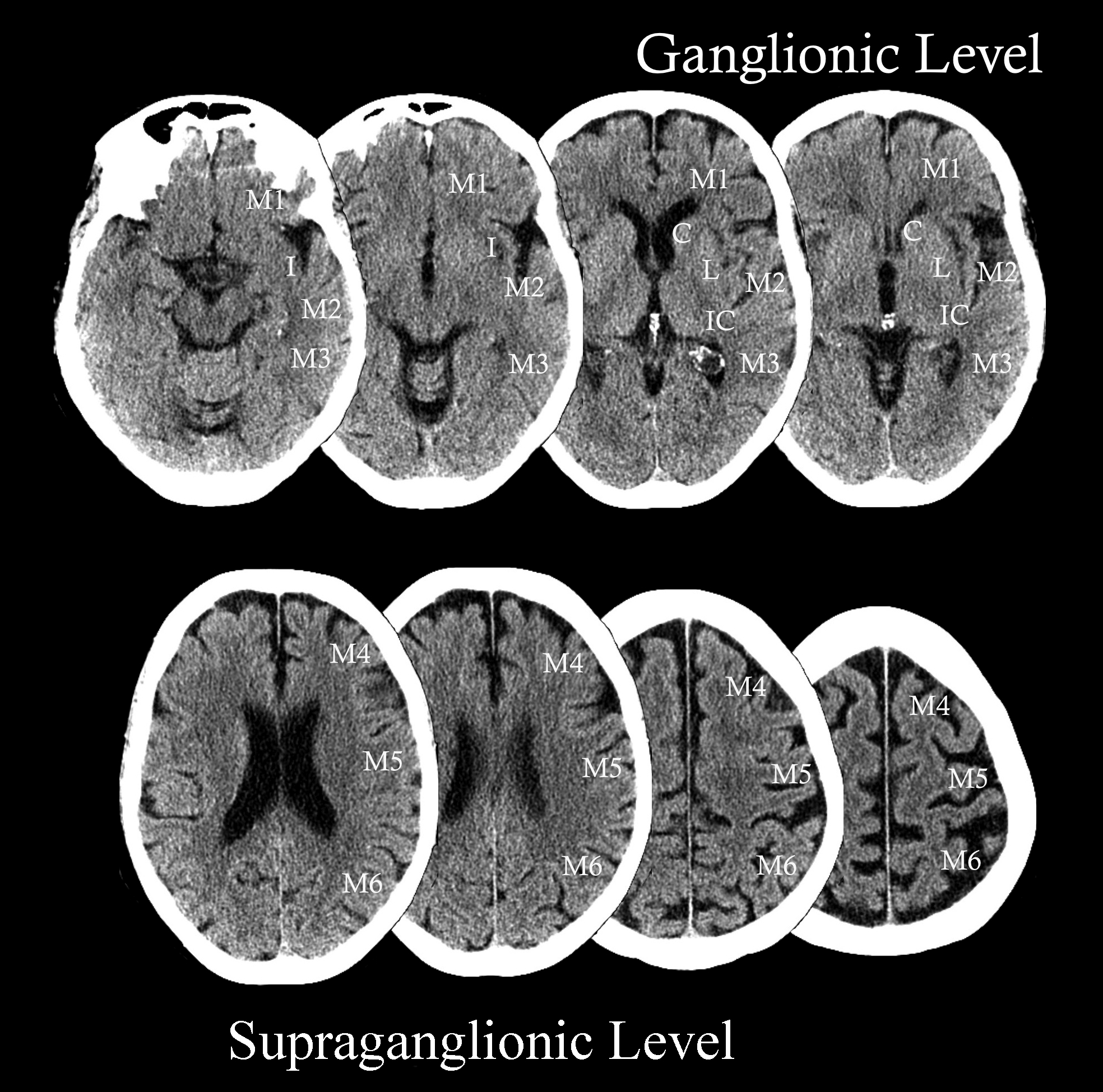 CT angiografie – CTA
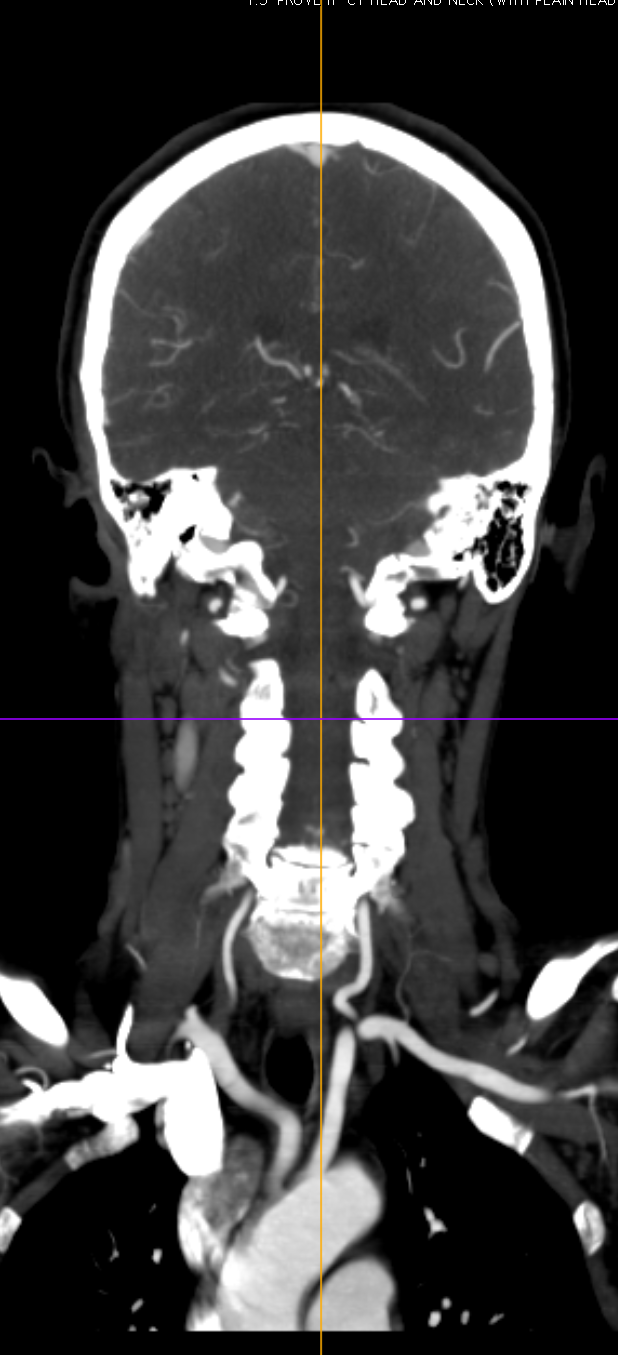 I.                           II.                          III.
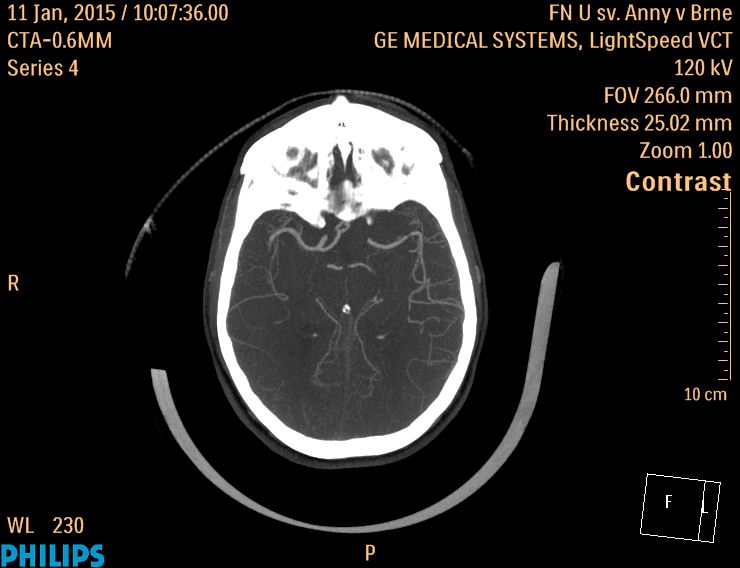 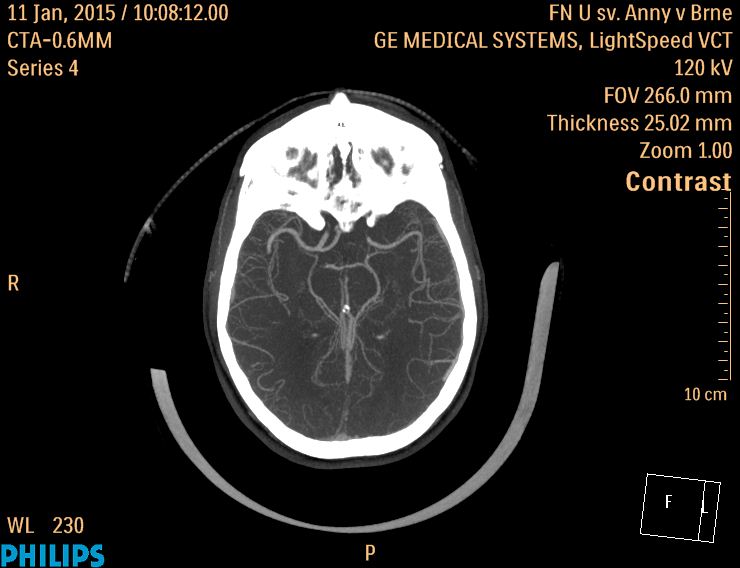 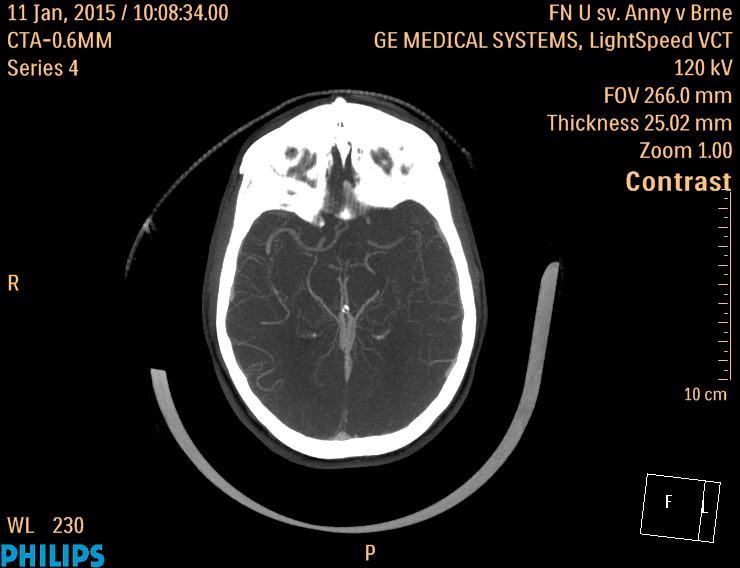 Time of onset	8:00 CT scan 		8:57
CTA 			9:08
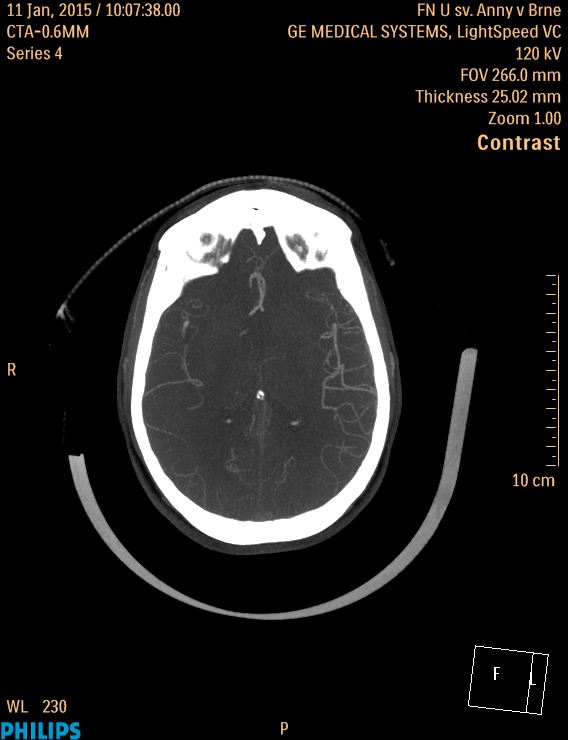 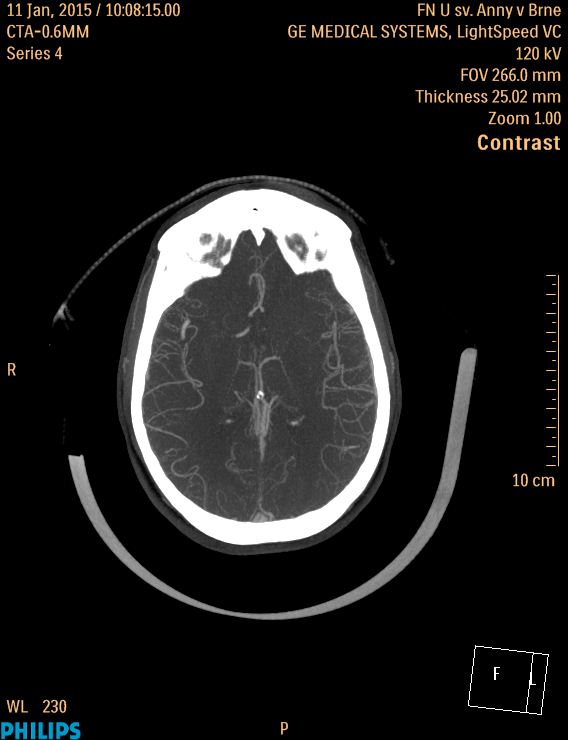 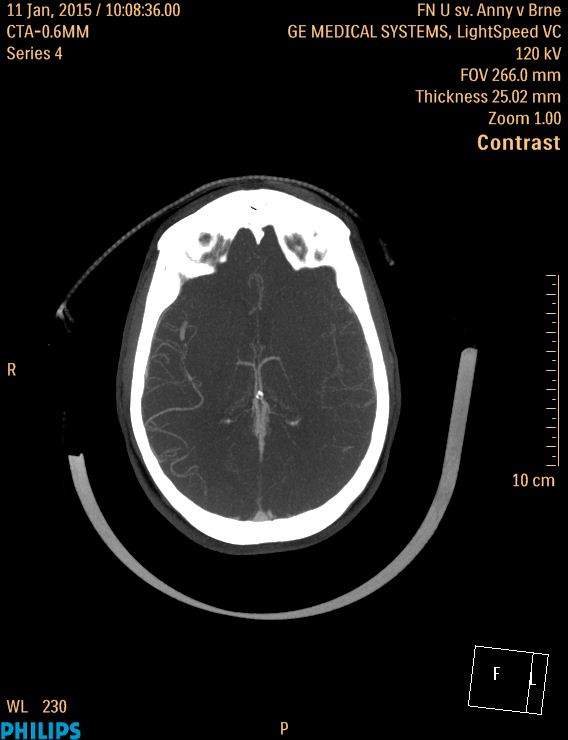 Uzávěr střední mozkové tepny vpravo (šipka), zobrazení cévního řečistě s použitím multifázické CT angiografie (skenování ve třech fázích s odstupem 8s umožňující zobrazení postupého plnění mozkového řečiště v arteriální fázi, časné žilní a pozdní žilní fázi a lepší hodnocení morfologie kolaterálního řečiště za uzávěrem tepny)
CT perfúze
Funkční vyšetření mozkové tkáně
 charakterizuje stav průtoku krve mozkovou tkání

Slouží k identifikaci jádra – “core” (nevratně ischemicky poškozená tkáň) a penumbry (hypoperfundovaná tkáň, kterou lze při včasném zahájení léčby mozkového infarktu zachránit)

K výpočtu CT perfúzních parametrů se využívají různé matematické modely (např. first past efect – snímání koncentrace KL během prvního průchodu bolusu KL), současné modely využívají metodu dekonvoluce (proces výpočtu perfuze na základě změřených arteriálních a tkáňových koncetrací KL)
CTP parametry
CBF (cerebral blood flow) – průtok krve objemem tkáně mozku, ml/min

CBV (cerebral blood volume) – množství krve v určitém objemu tkáně mozku, ml/min/100g

MTT (mean transit time) – doba průtoku KL sledovanou oblastí
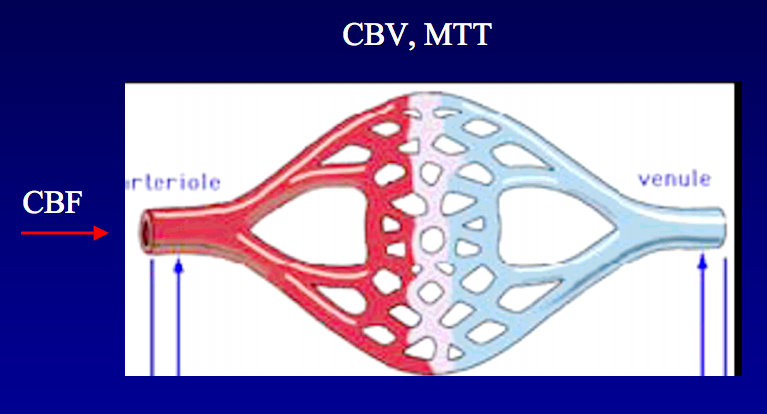 CBF=CBV/MTT
CTP parametry
TTP (time to peak) – doba do max. denzity KL ve snímané oblasti mozku

T0 – vyjadřuje zpoždění přítoku KL do sledované oblasti mozku

Tmax – T0 + ½ MTT

PS (permeability surface area product) – vyjadřuje poškození hemato-encefalické bariéry, extravasaci KL z cévního řečiště do mozkové tkáně (slouží ke stanovení poškození hemato-encefalické bariéry = “prosakování kontrastu do mozkového parenchymu”)
CTP charakteristiky jádra a penumbry
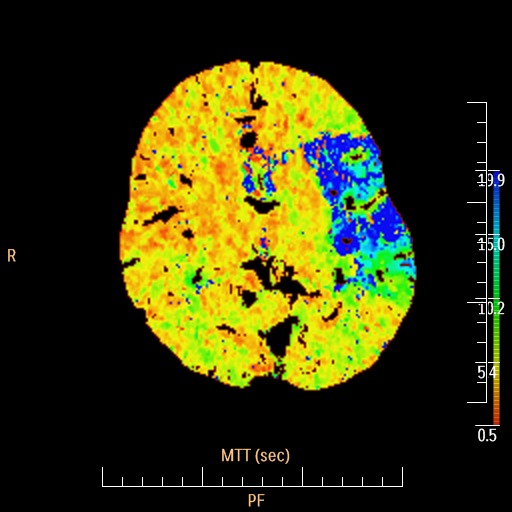 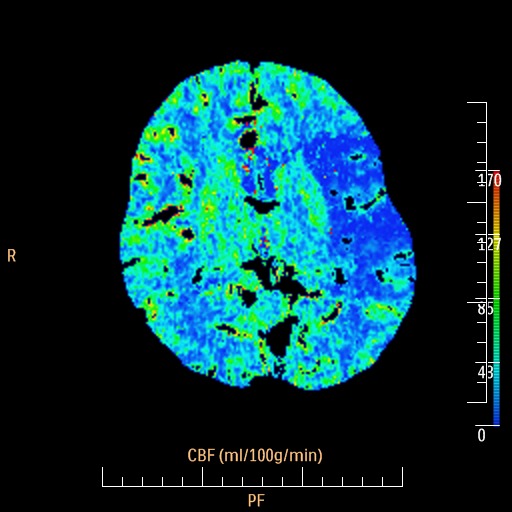 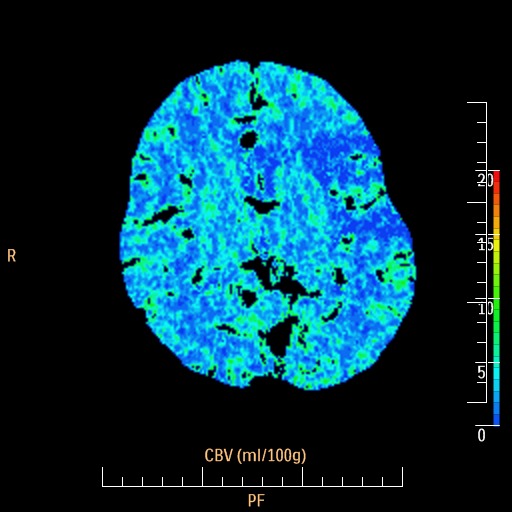 CBV
MTT
CBF
CT perfúze – interpretace výsledků
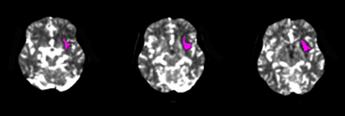 RAPID iSchemaView
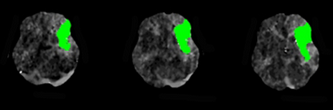 Hodnota CBF pod 30 % kontralaterální (nepostižené) hemisféry charakterizuje jádro ischemie (nevratně poškozený mozek)
Prodloužení Tmax > 6s charakterizuje hypoperfundovanou tkáň = tzv. ischemickou penumbru 
Rozdíl těchto dvou map vyjadřuje objem mozkové tkáně, kterou je možné včasnou léčbou ovlivnit               a včasným otevřením tepny zachránit
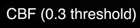 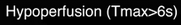 CMP – modelový příklad
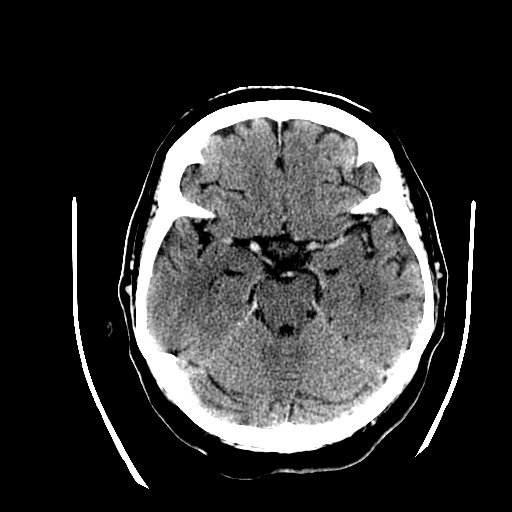 A
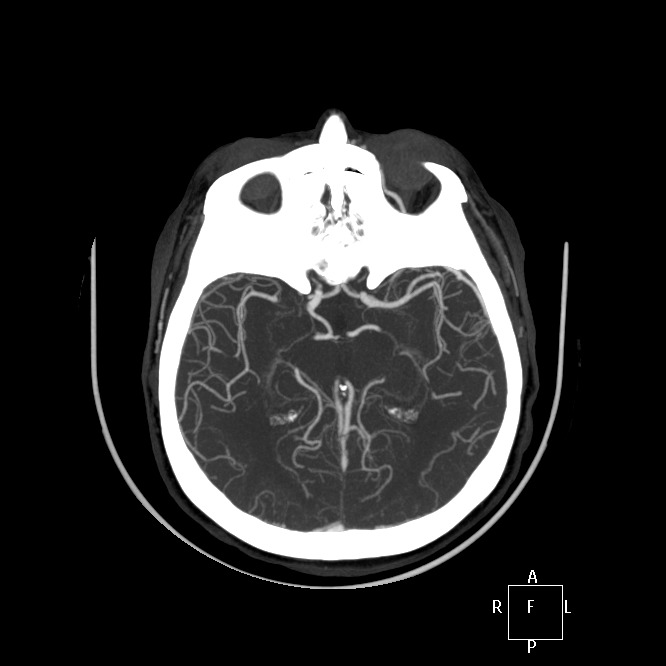 B
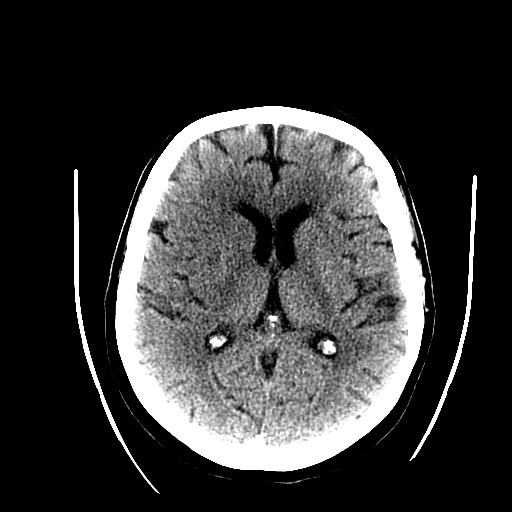 C
F
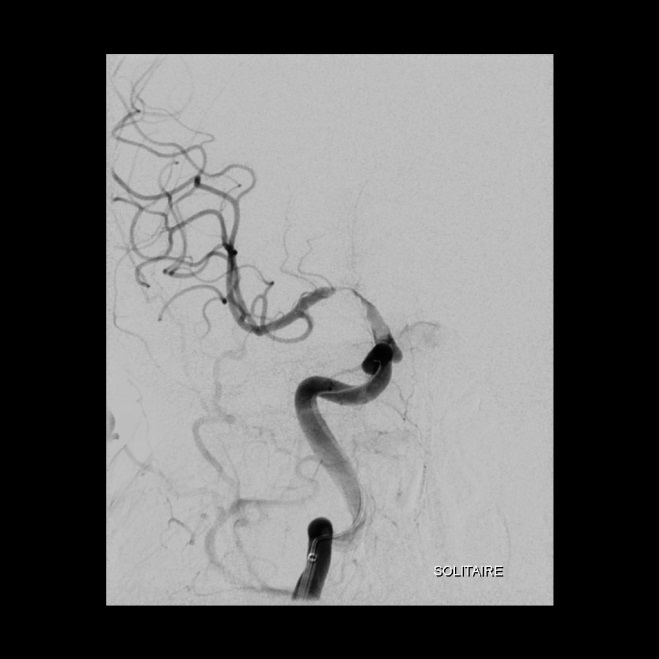 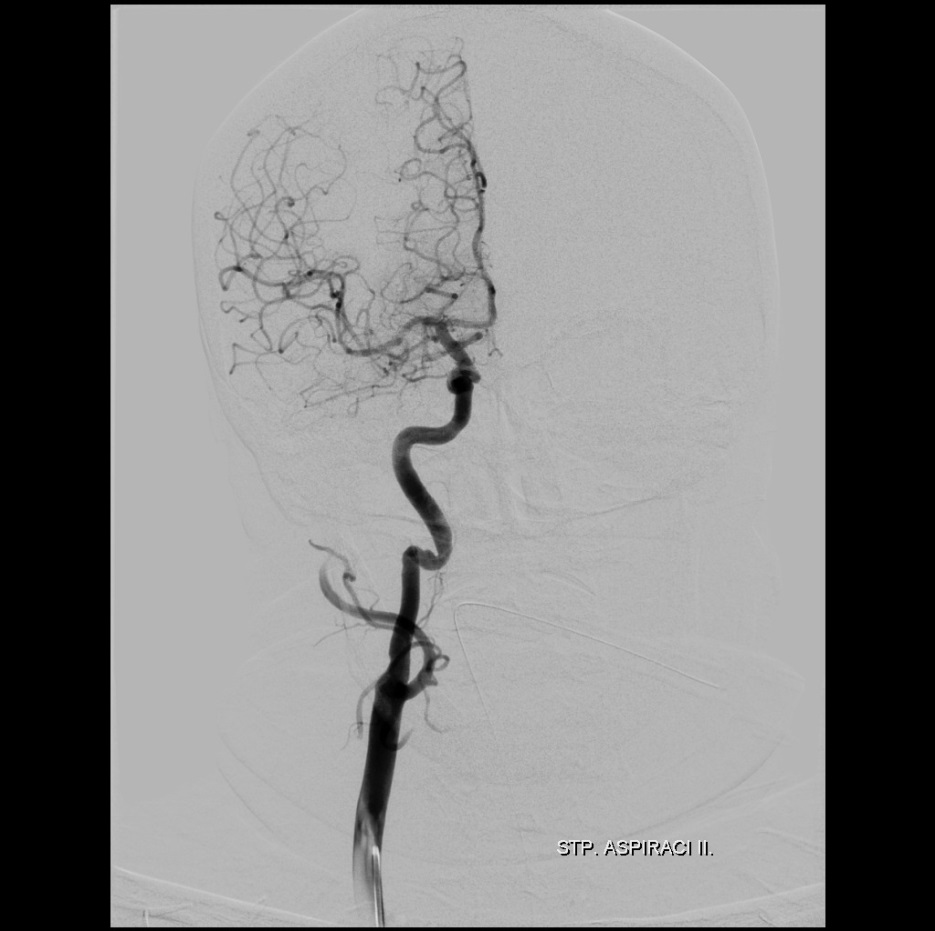 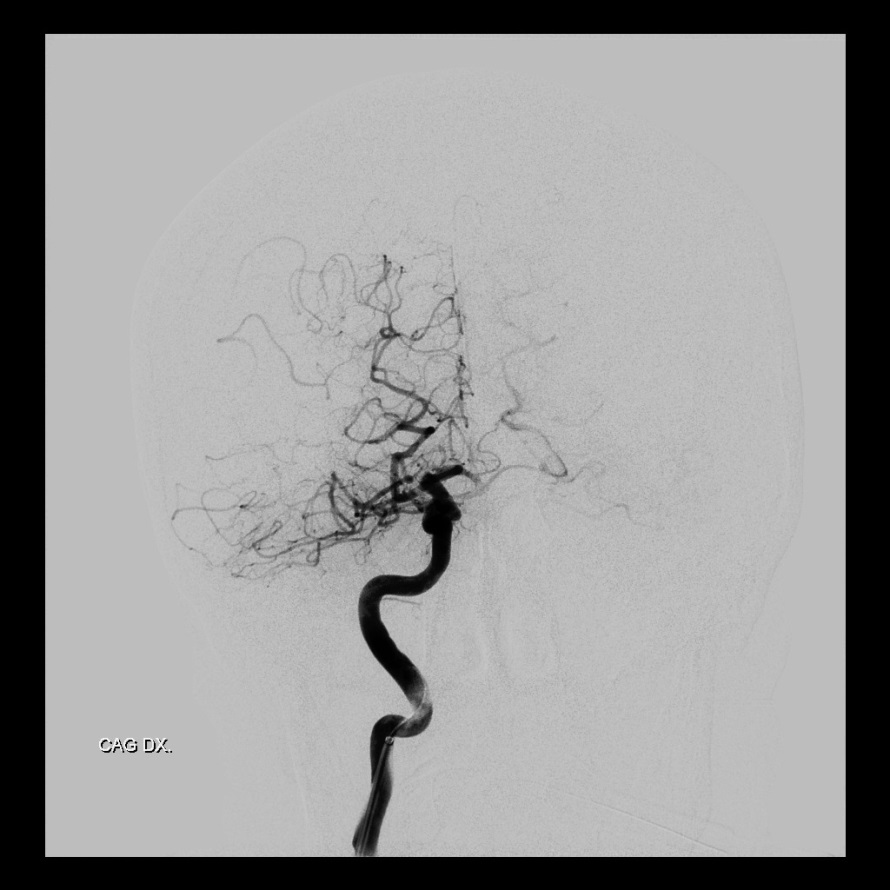 E
D
Na nativním CT (A) nejsou patrné časné ischemické změny (setření rozdílu šedé a bílé hmoty), je zřetelná hyperdenzní střední mozková tepna (ACM) vpravo (šipka), na CT angiografii (B) je patrný uzávěr – defekt v plnění ACM vpravo. Pacient byl indikován k mechanické rekanalizaci (otevření tepny instrumentáriem), na vstupním nástřiku je patrný blok v plnění arteriálního stromu v povodí ACM vpravo (C), za pomocí stent-retrieveru (D) bylo dosaženo zprůchodnění tepny a obnovení plného průtoku v jejím povodí (E). ¨
Na kontrolním nativním CT (F) jsou jen minimální postichemické změny v povodí ACM vpravo (šipka).
CT v rozlišení nitrolebních krvácení
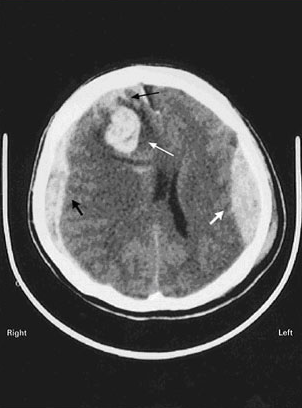 Epidurální
Subdurální 
Subarachnoidální
Intracerebrální
do mozku
Intraventrikulární
do mozkových komor
CT mozku – traumatické změny
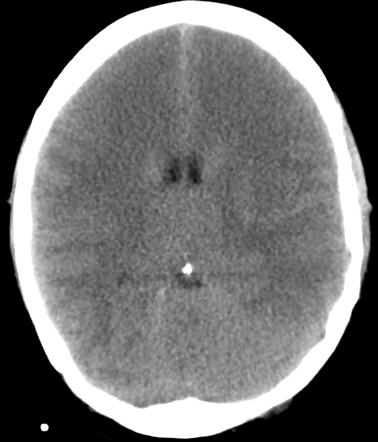 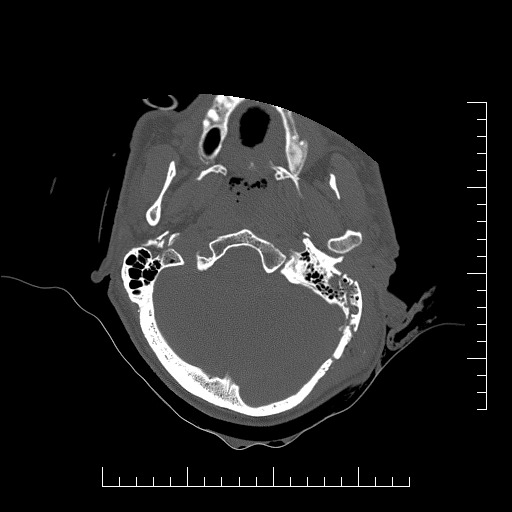 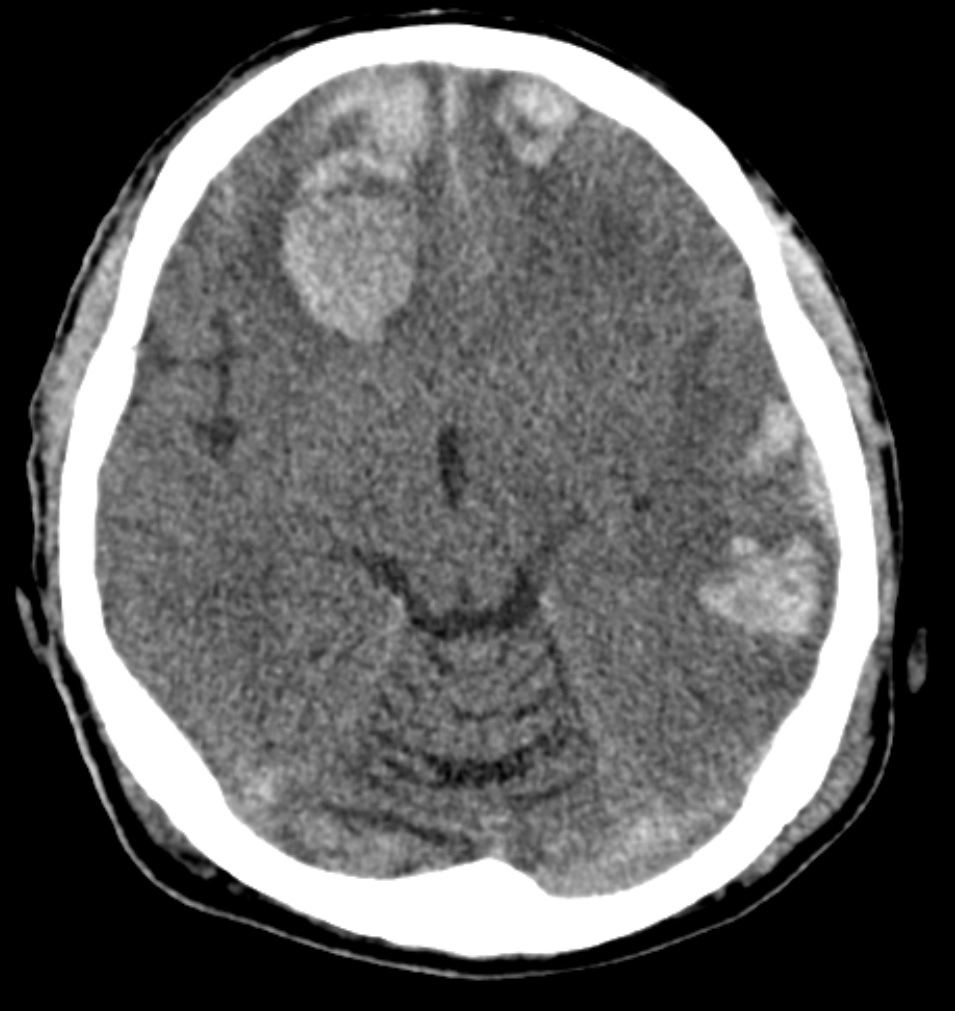 Tříštivá fraktura spánkové kosti vlevo (šipky), tzv. 
“kostní” okno
Mozkový edém se zánikem sulků a útlakem komorového systému následkem úderu
Kontuzní změny (“pohmoždění” mozku) s prokvácením (patrny hyperdenzní = světlejší okrsky)
CT mozku – tumory
Lymfom – v oblasti čelního laloku vlevo je kulovité hyperdenzní (světlejší) ložisko s okolním edémem, který je hypodenzní (tmavší okolí), ložisko se postkontrastně sytí (má vyšší denzitu než v nativním obraze)
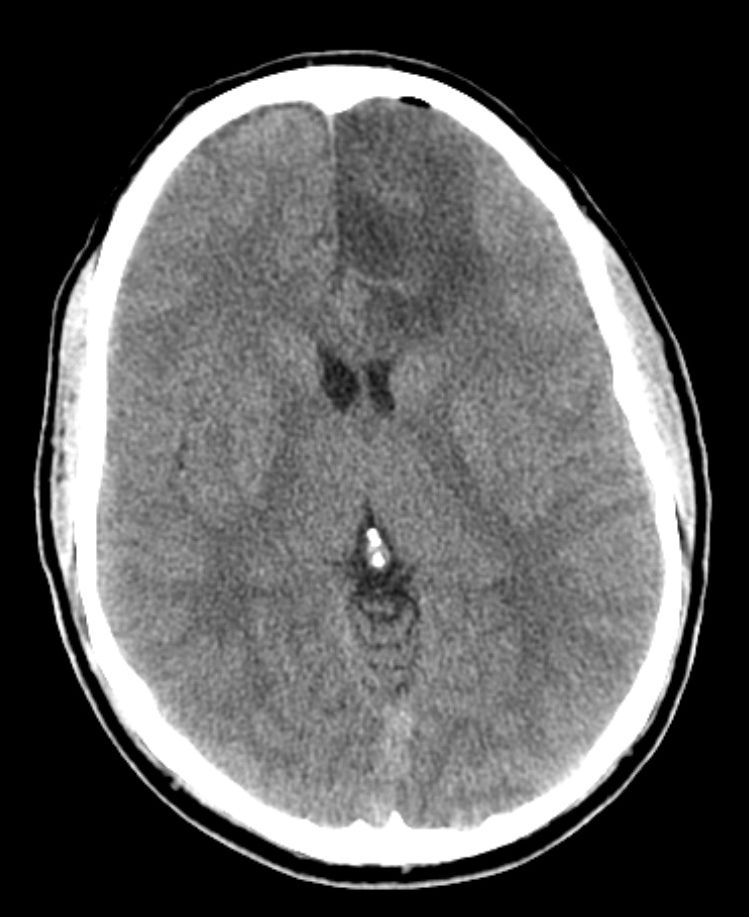 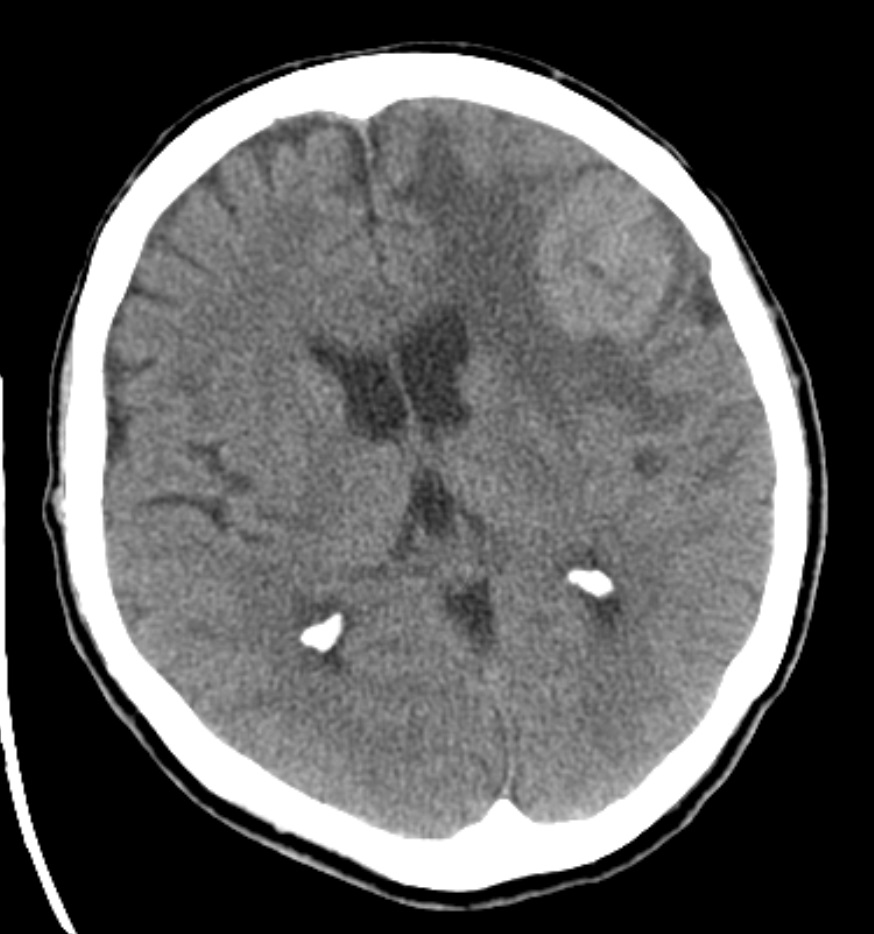 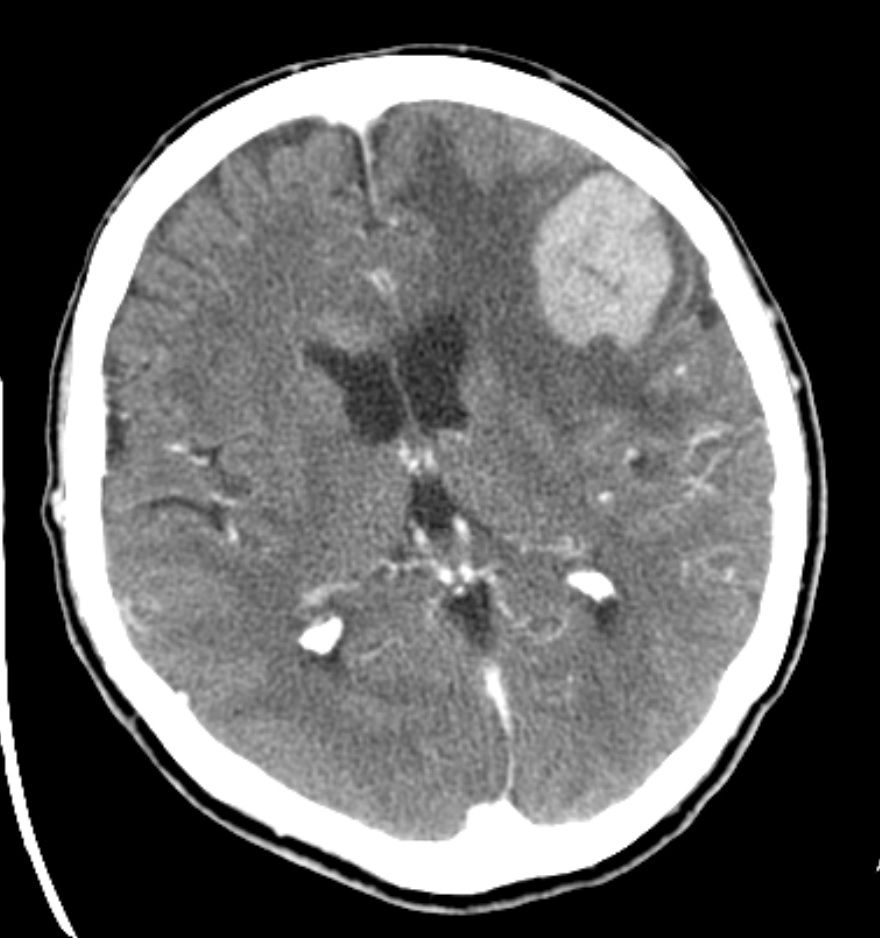 Gliom - vlevo v oblasti čelního laloku hypodenzní ložisko s útlakem okolních struktur
Nativní CT
Postkontrastní CT
Magnetická rezonance
MR přístroj je tvořen velmi silným magnetem vytvářejícím magnetické pole o síle 0,1-3T (pro vědecké účely až 9,4T; pro malá zvířata až 21T)
MR – princip zobrazení
K zobrazování se využívá přítomnosti magnetického momentu atomů jader s lichým nukleonovým číslem (1H, 13C, 19F, 23Na, 31P)
Atomové jádro se skládá z protonů a neutronů, které rotují kolem své vlastní osy = mají spin, kladně nabité protony tak vytváří magnetické pole a vykazují magnetický moment
Atomová jádra se sudým nukleonovým číslem se nechovají k okolí magneticky, jejich magnetické momenty se vzájemně ruší (nemají spin)
Vzhledem k vysokému obsahu vody v organismu (více než 60 %) se k zobrazení využívá právě atomu vodíku 1H
Protony umístěné v magnetickém poli dále vykazují precesní pohyb (pohyb po povrchu kužele)            o tvz. Larmorově frekvenci, protony jsou v různých fázích precese (nerotují synchronně)
Velikost Larmorovy frekvence závisí na intenzitě vnějšího magnetického pole                                 a gyromagnetickém poměru jádra atomu
MR- princip zobrazení
Po umístění protonů do konstantního magnetického pole dochází k souhlasné orientaci magnetických momentů (os rotace) s vnějším magnetickým polem (většina orientována paralelně, část orientována antiparalelně – výsledný magnetický moment paralelně s vnějším magnetickým polem charakterizovaný vektorem podélné (longitudinální) magnetizace)

Poté je vyslán elektromagnetický impuls o frekvenci blízké Larmorově frekvenci 
vede k synchronizaci precesního pohybu protonů – vznik vektoru příčné (transverzální) magnetizace
vede ke změně podílu paralelně a antiparalelně orientovaných protonů (přijaly energii               a přestoupily do energeticky náročnějšího antiparalelního stavu) – výsledkem snížení vektoru podélné magnetizace
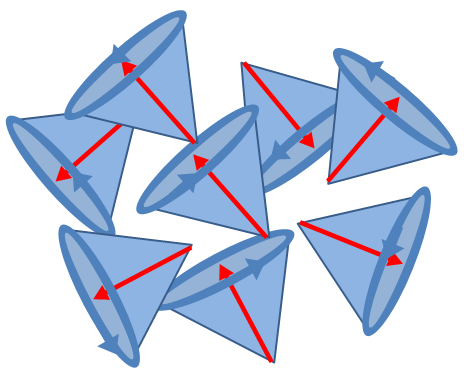 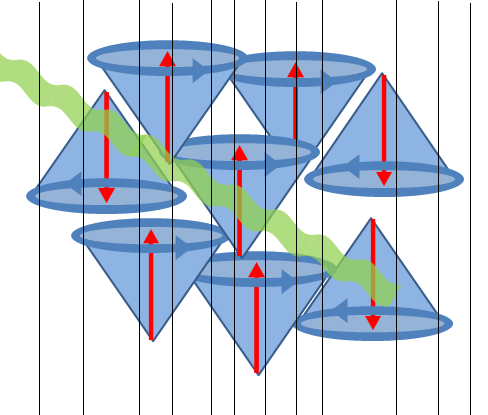 B
A
Creative Commons Petrb 3.0 Česko; Žižka J. et al. Moderní diagnostické metody. III. Díl, Magnetická rezonance
[Speaker Notes: A – náhodně směřující magnetické momenty protonů s náhodnou fází jejich precese
B – magnetické momenty směřující paralelně a antipararelně k vnějšímu magnetickému poli (znázorněno rovnoběžkami), zeleně znázorněn elektromagnetcký pulz, který synchronizuje precesi protonů]
MR – základní principy
Typy elektromagnetických pulzů:
90° pulzy – otáčí vektor magnetizace o 90°, vzniká tak příčná magnetizace; čas mezi pulzy = time to repeat (TR)

90° a 180° pulzy – po skončení 90° pulzu začne klesat příčná magnetizace, v čase TE/2 je vyslán 180° pulz měnící precesi o 180° a příčný vektor se opět zvyšuje, za další TE/2 dochází      k opětovné synchronizaci protonů a zesílení signálu
time to echo (TE) = 2 x TE/2 …  čas ozvěny – čas, za který se opětovně zesílí signál
MR – základní principy
Po skončení pulzu se protony vracejí do svého původního (energeticky výhodnějšího) stavu, současně dochází k desynchronizaci precese






Podélná relaxace T1 – čas, za který dojde k obnovení vektoru podélné magnetizace na 63%
Příčná relaxace T2 – čas, za který klesne vektor příčné magnetizace na 37%
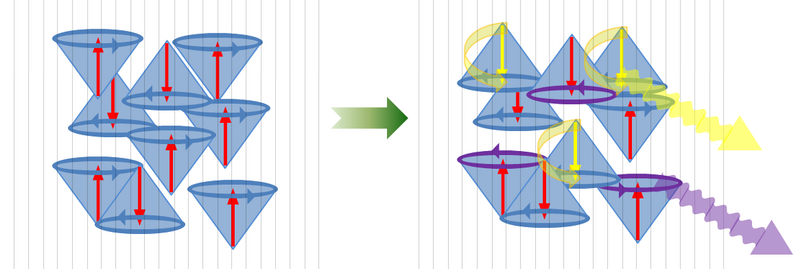 Obrázek: po skončení pulzu postupný návrat do původního stavu – žlutě znázorněna změna magnetických momentů (T1),
fialově změna precesní fáze (T2)
Více informací zde: http://www.stat.columbia.edu/~martin/Tools/MRI_Made_Easy.pdf
Creative Commons Petrb 3.0 Česko; Žižka J. et al. Moderní diagnostické metody. III. Díl, Magnetická rezonance
Výhody MR diagnostiky
nulová radiační zátěž

kontrastní látky používané u MR mají nežádoucí účinky jen vzácně (ve srovnání s kontrastními látkami pro CT vyšetření)

vyšetřování se provádí ve více rovinách (CT v jedné rovině, jiné roviny se přepočítavají)
Nevýhody MR diagnostiky
kontraindikací je veškerý magnetický kovový materiál: pacemaker, endoprotézy kloubů, kovové střepiny

nelze vyšetřit nespolupracující pacienty (při neklidu či klaustrofobii)

relativně dlouhá doba vyšetření (minimálně 8-10 min, může trvat 60 min i déle/dle protokolu)

horší dostupnost MR pracovišť – např. delší objednací termíny
Hlavní indikace MR
Akutní ischemie (lepší rozlišení akutního mozkového infarktu než nativním CT)

Nádory a metastázy mozku

Diagnostika roztroušené sklerózy

Epilepsie – diagnostika abnormálních struktur, které jsou podkladem epileptických záchvatů

Vyšetření páteře 
 degenerativní změny páteře
 nádory míchy a páteřního kanálu
MR – základní sekvence
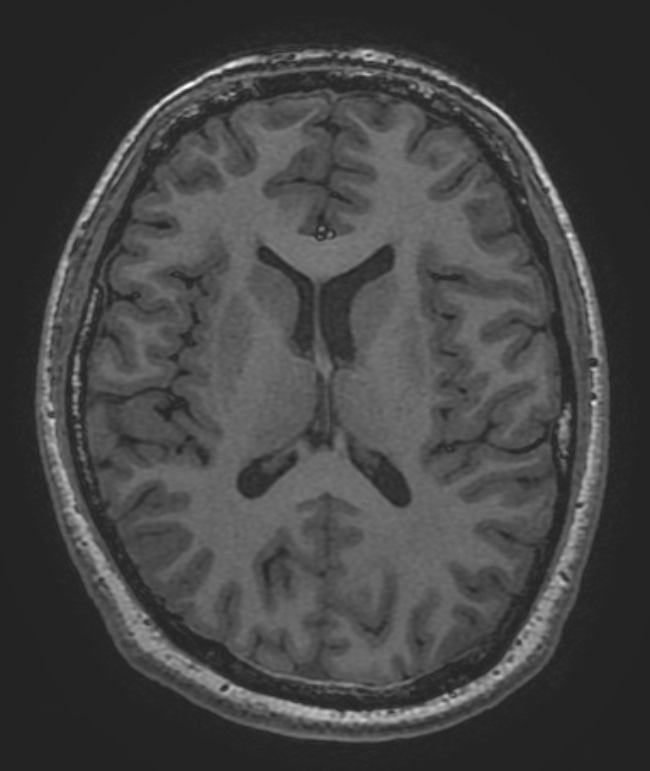 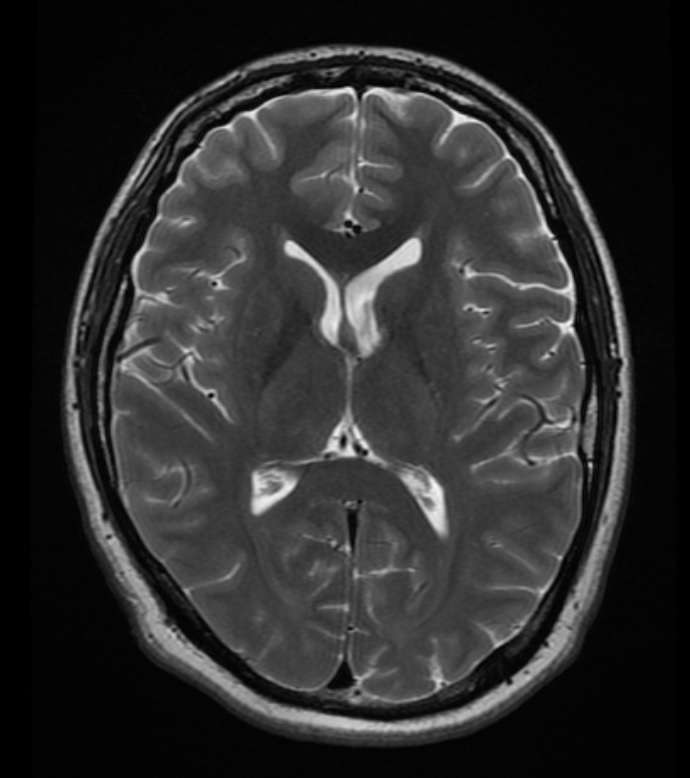 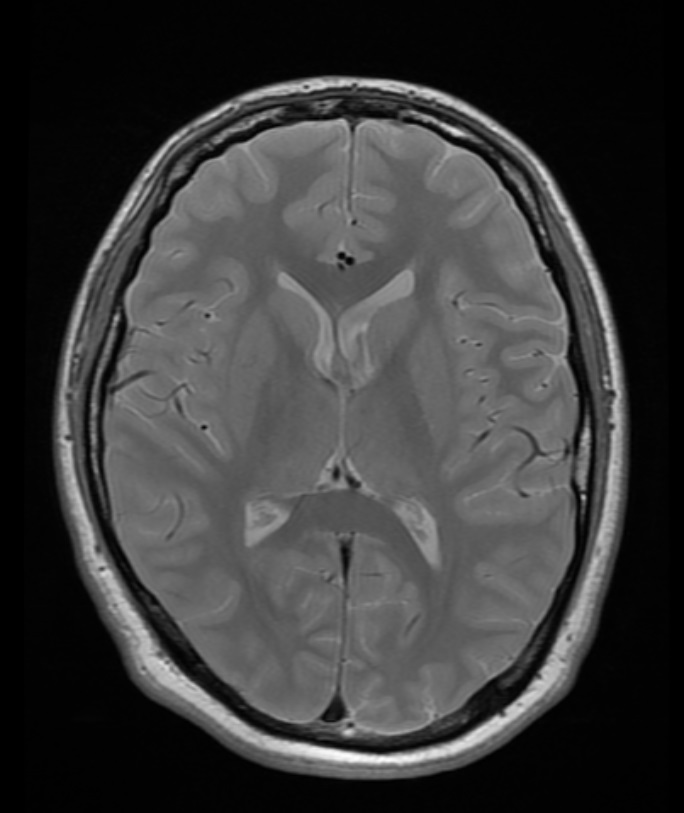 MRI – T2 FLAIR (fluid-attenuated inversion recovery)
Potlačení signálu vody (likvoru) – proto jsou mozkové komory tmavé

Identifikace ischemických změn bílé hmoty mozkové (šipka), změn při roztroušené skleróze (tzv. plaky), zvýraznění edému, subarachnoidálního krvácení
MRI – GRE (tzv. gradientní sekvence)
Lépe zobrazuje krev a rozpadové produkty hemoglobinu obsahující železo – způsobují ztrátu signálu 
Odlišení kalcifikací, krvácení, depa paramagnetických látek (Parkinsonova nemoc)
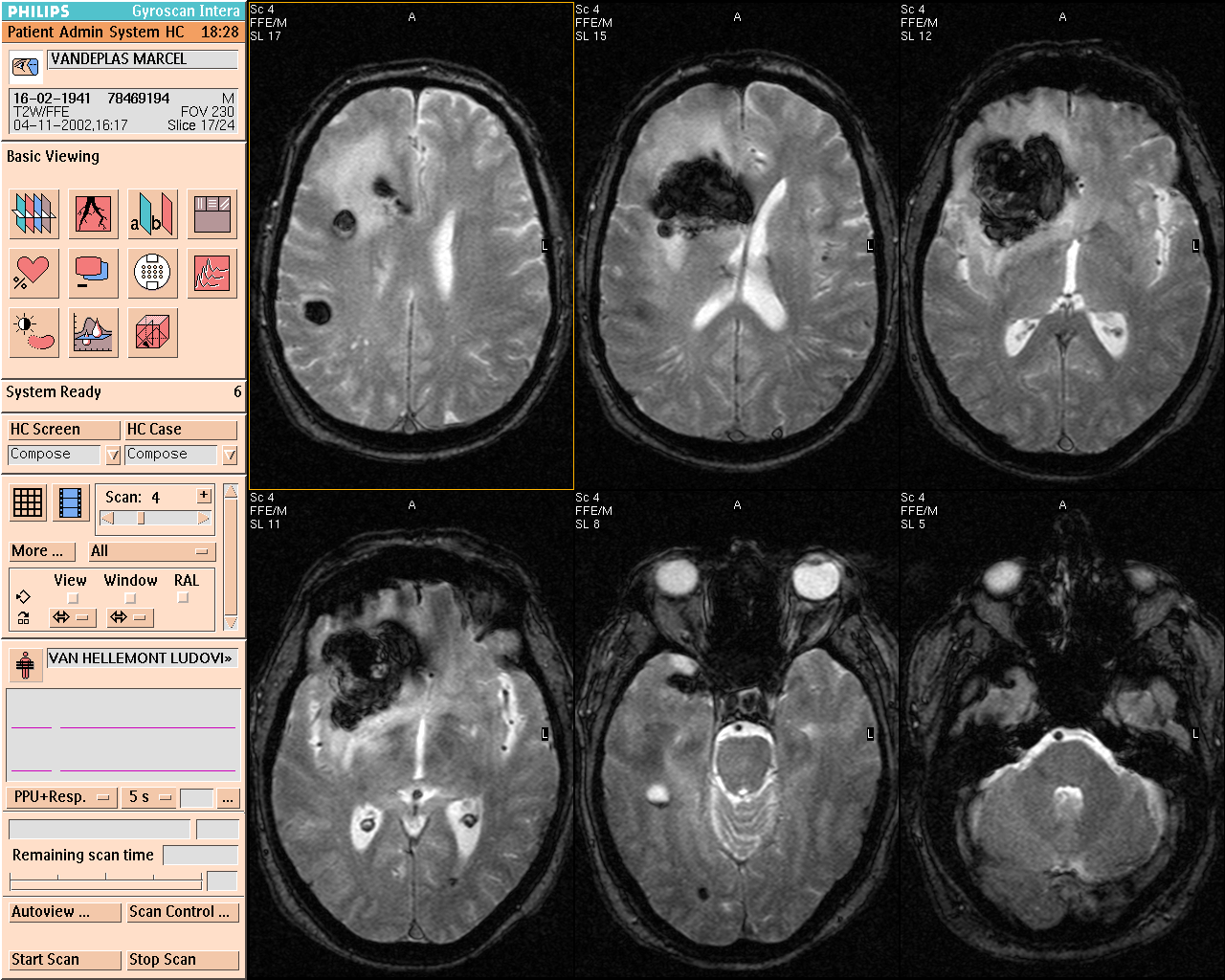 Intracerebrální hematom – ztráta signálu v místě hematomu
Kalcifikovaný subependymální hamartom– ztráta signálu v místě kalcifikované léze
MRI – DWI/ADC (diffusion weighed imaging/apparent diffusion coefficient)
Zobrazuje změny signálu způsobené difúzí molekul vody
Kvantitativní hodnocení difúze molekul vody = odráží stupeň difúze
Vysoce buněčné tkáně vykazují nízkou difúzi 
Hodnocení ischemických změn a jejich stáří, charakteristika nádorů, traumatické změny
DWI
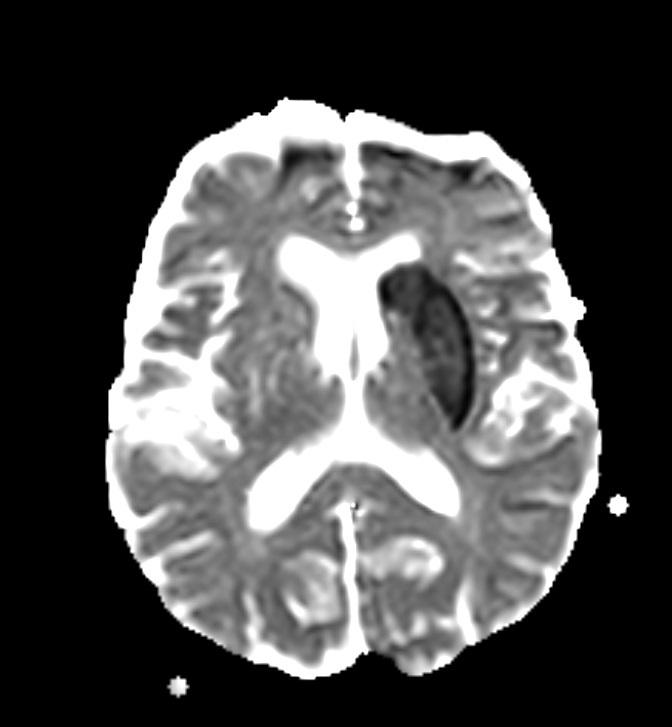 Restrikce difúze (snížení difúze molekul) v oblasti bazálních ganglií vlevo (šipka) se na DWI zobrazuje jako okrsek zvýšeného signálu, na ADC mapách je v odpovídající oblasti výpadek signálu – typický obraz akutní ischemie (mozkového infarktu)
ADC
MR – tumory
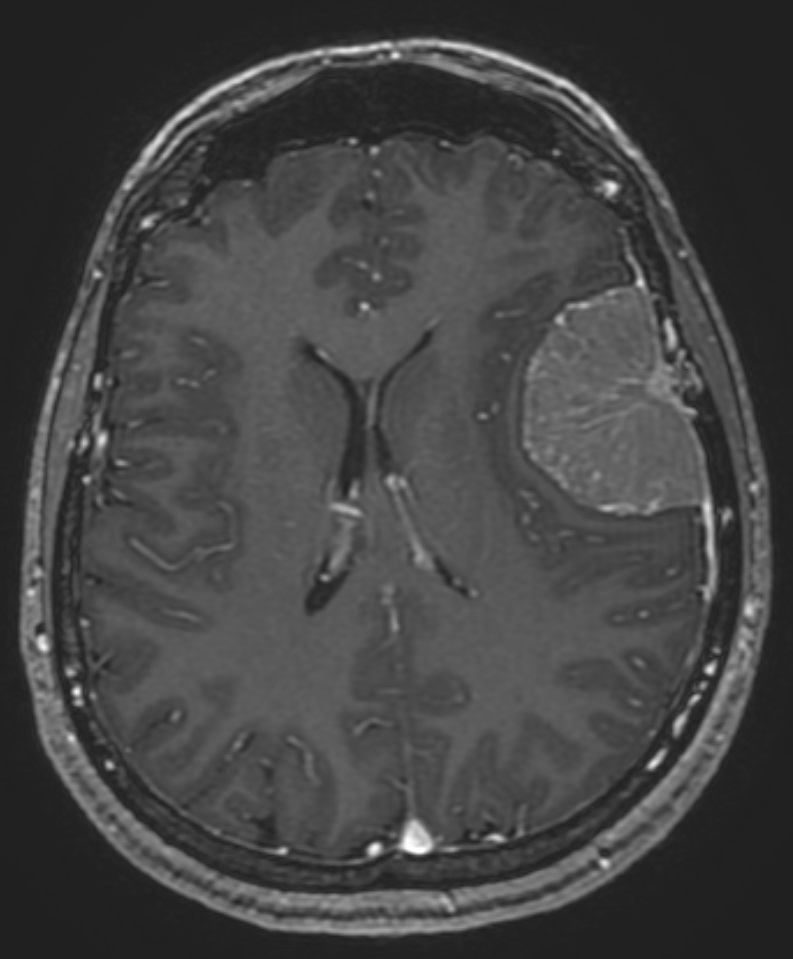 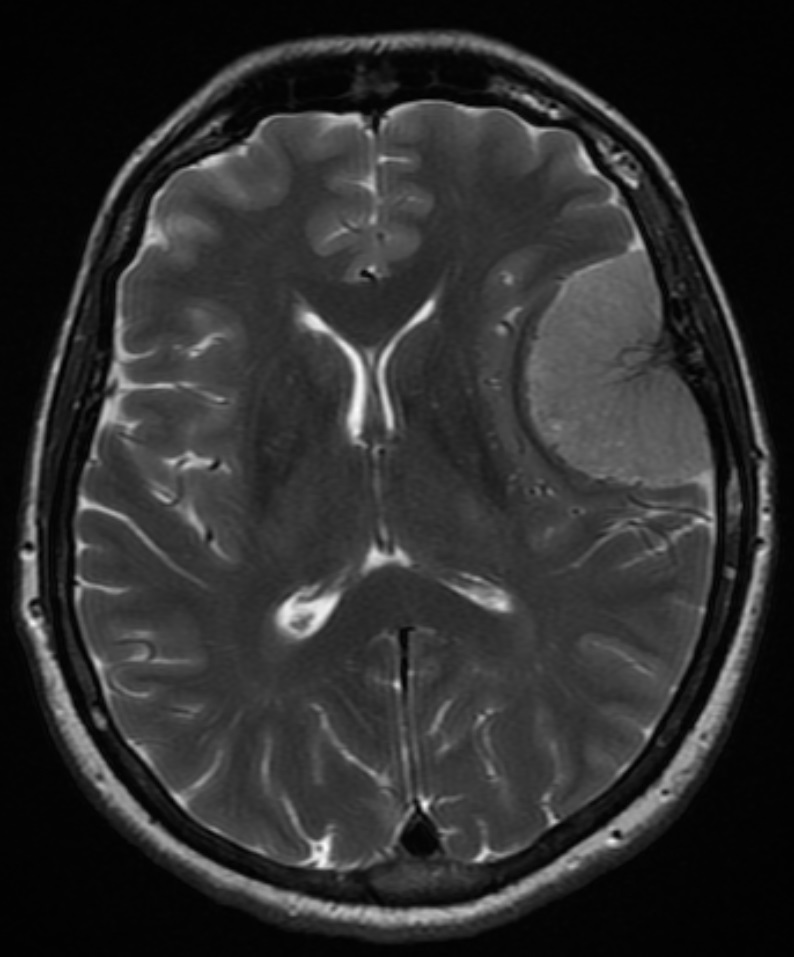 Meningeom – vlevo ložisko nasedající na mozkové pleny vtlačující se mezi struktury mozku, postkontrastně se homogenně sytí (zvýšení signálu v T1)
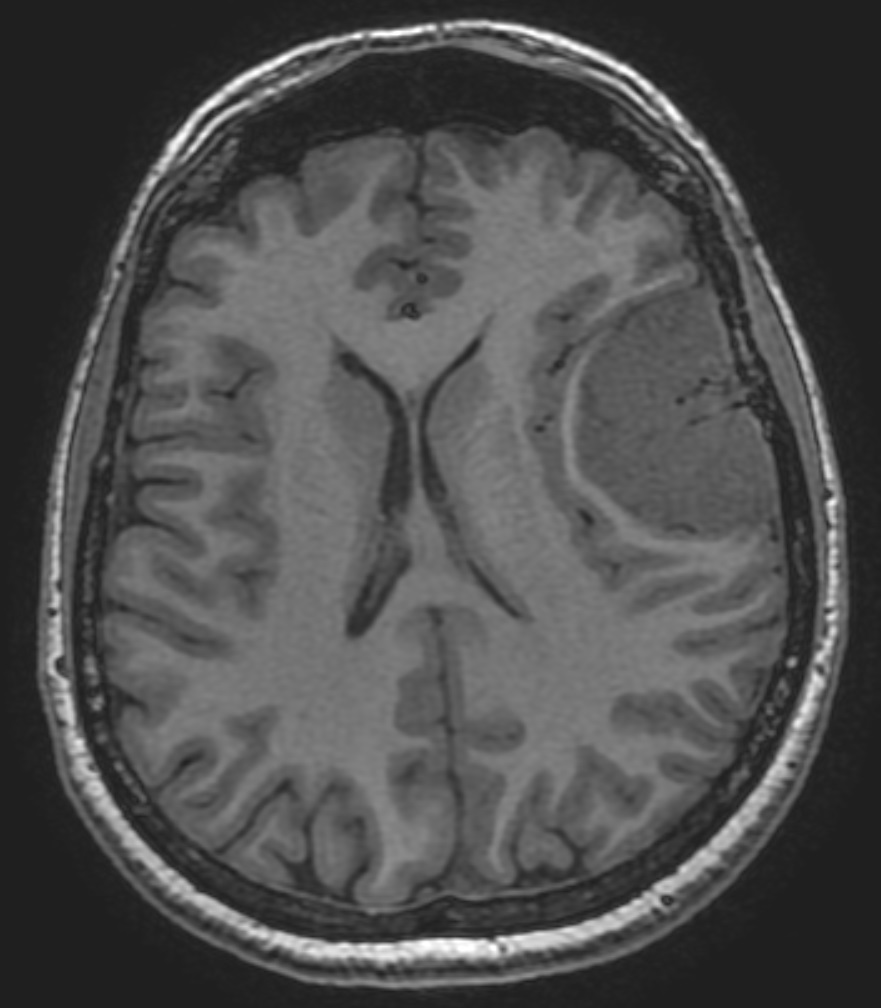 T1
T1+KL
T2
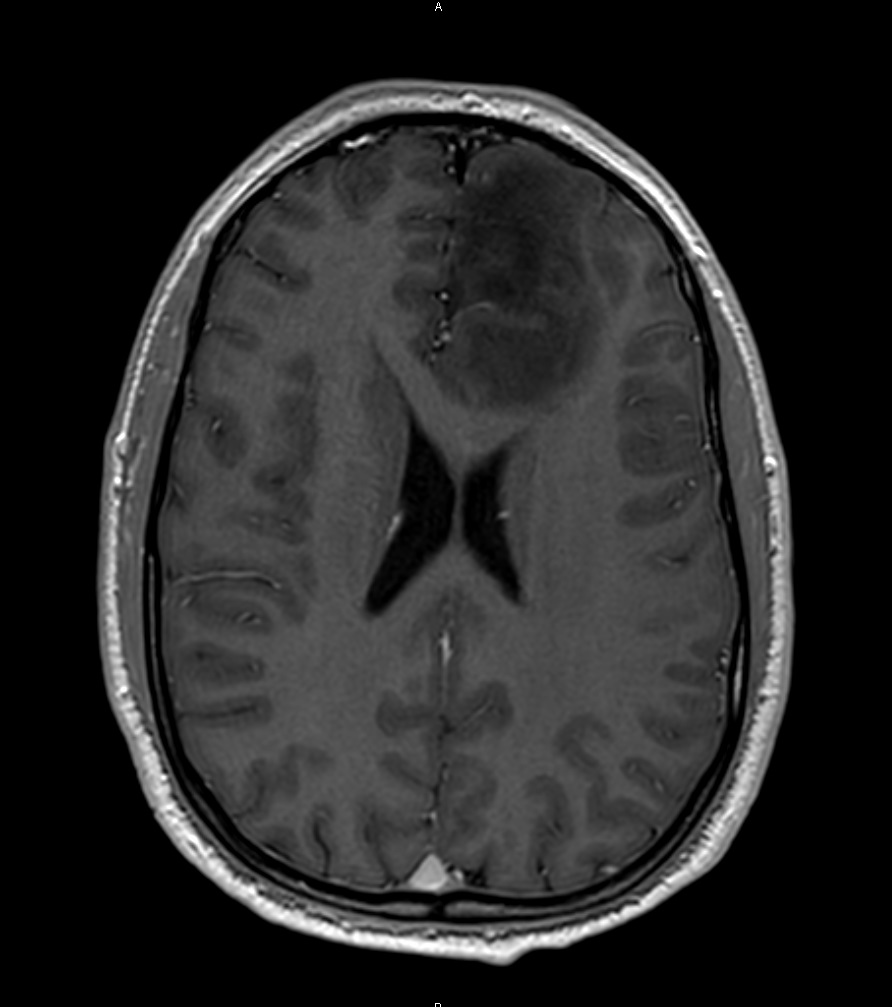 T2 FLAIR
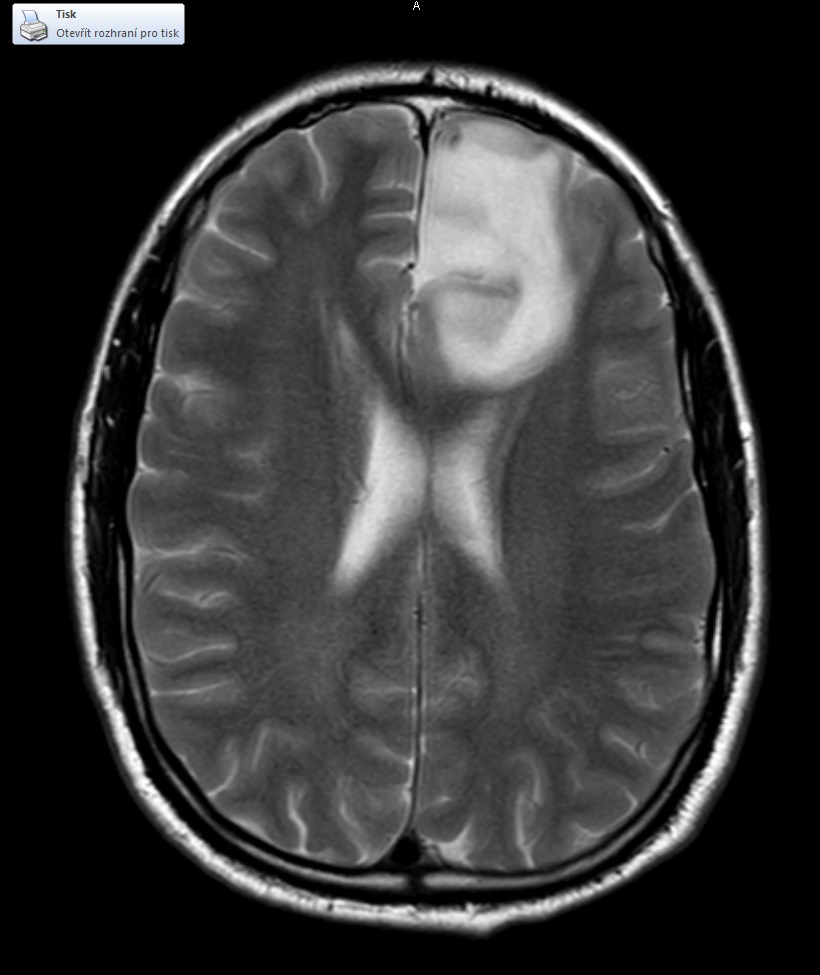 T1
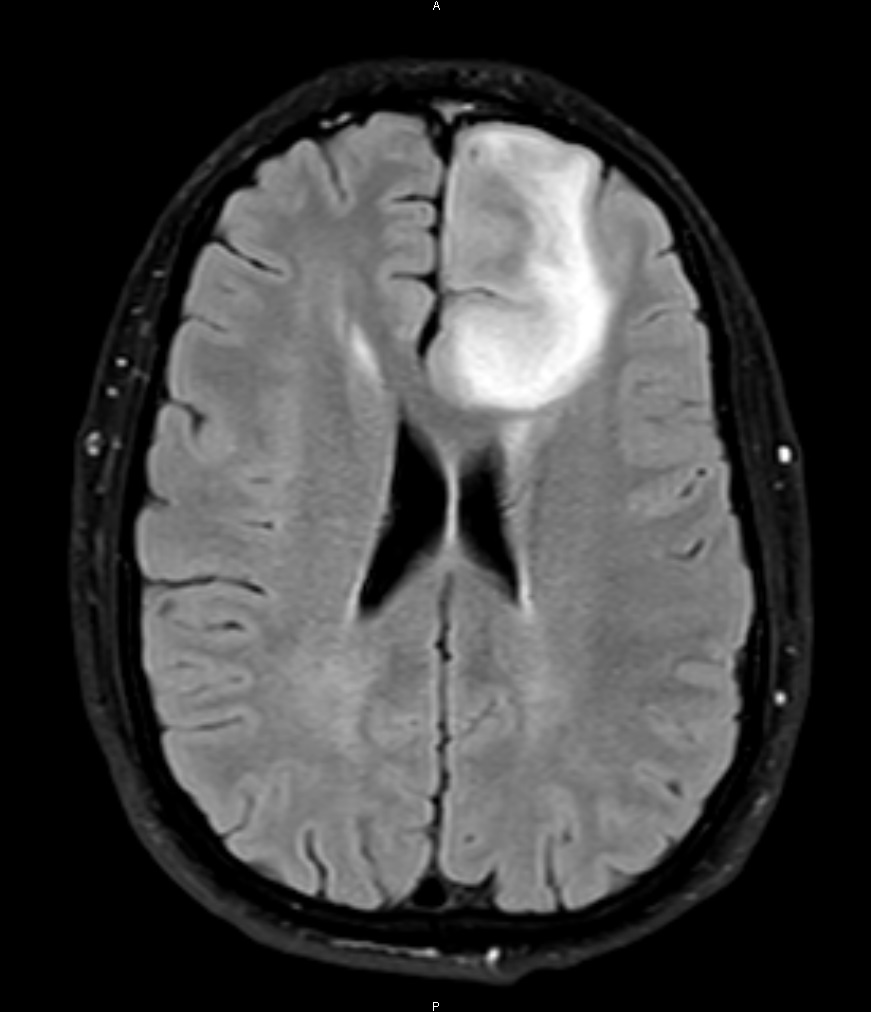 T2
Gliom – vlevo neostře ohraničená patologie  infiltrující čelní lalok s okolním edémem, který je hypersignální v T2 FLAIR a T2 sekvenci
MR – roztroušená skleróza
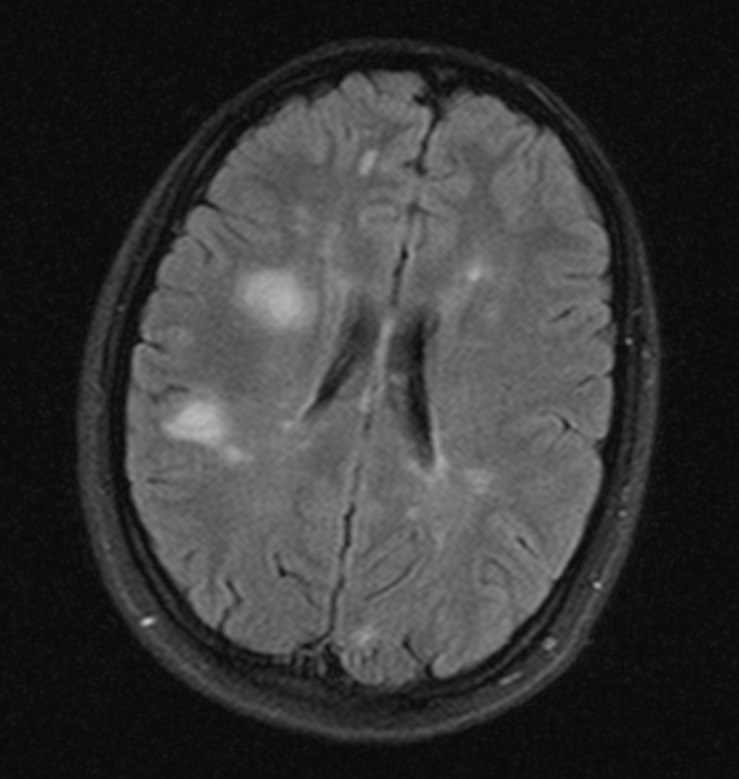 T2 FLAIR
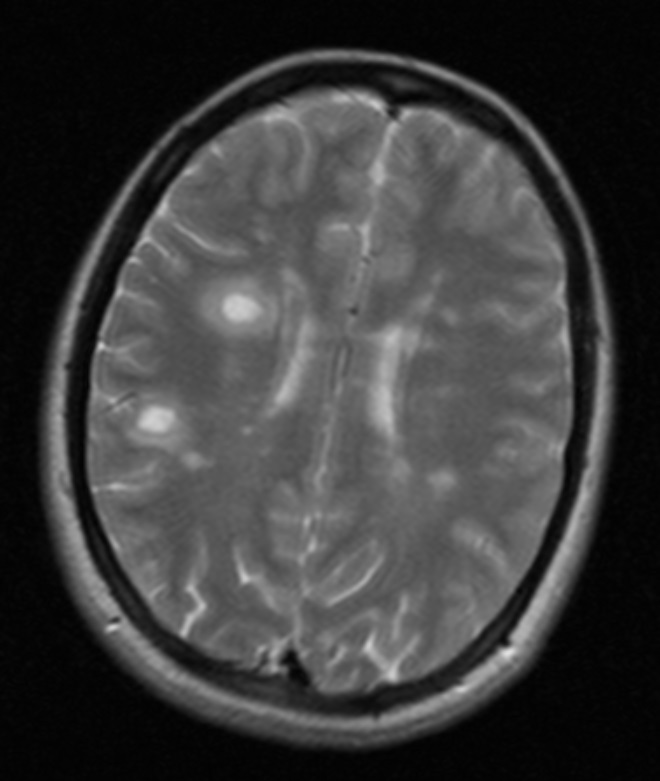 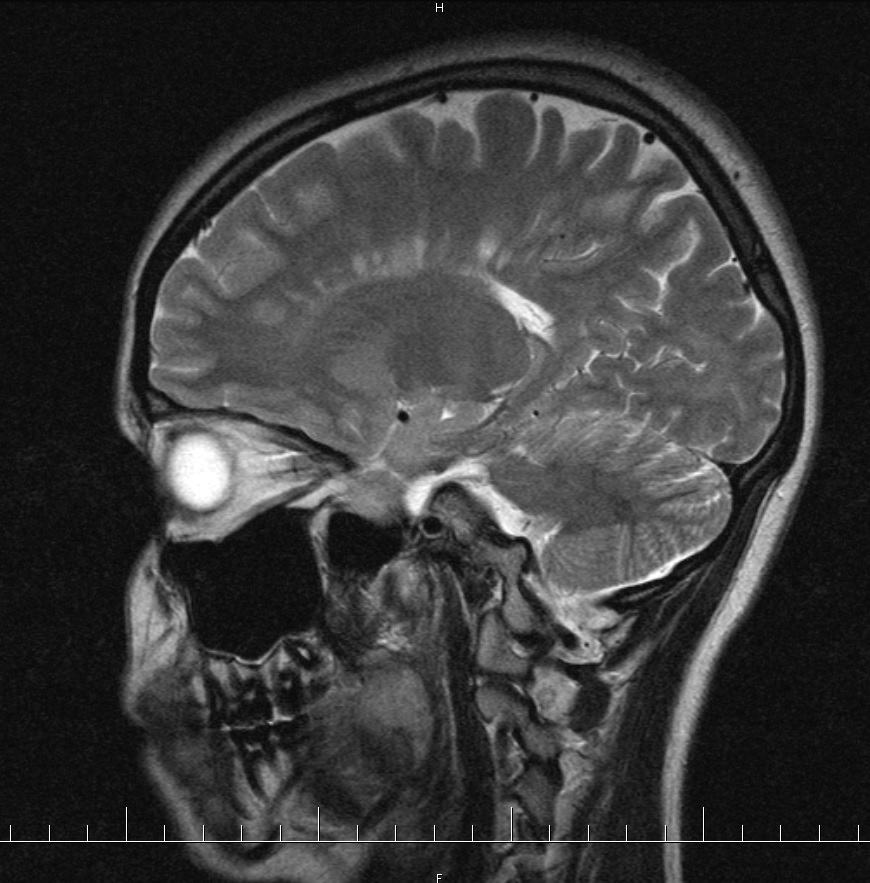 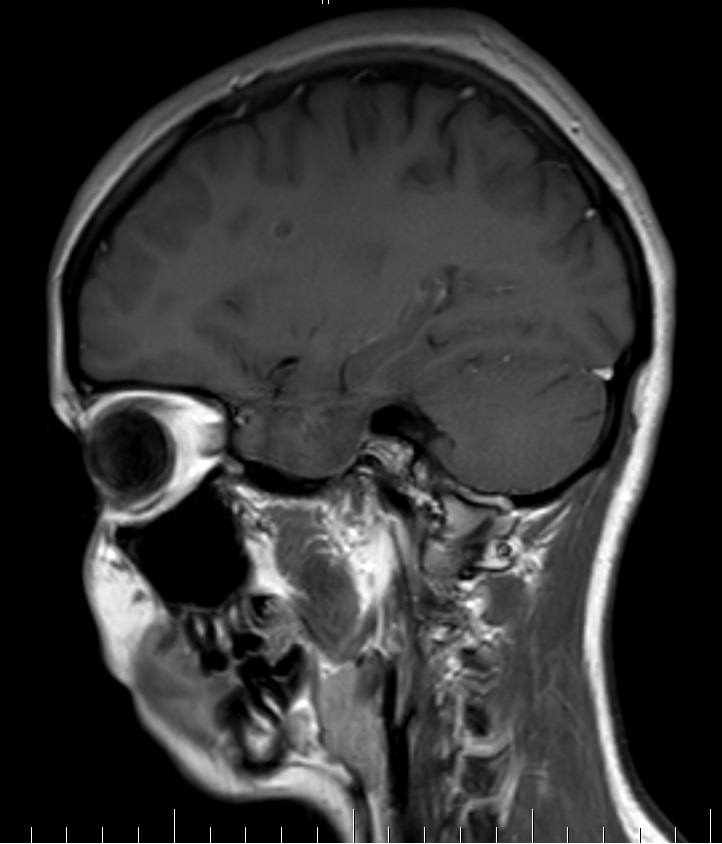 T2
T2 sag
T1+KL
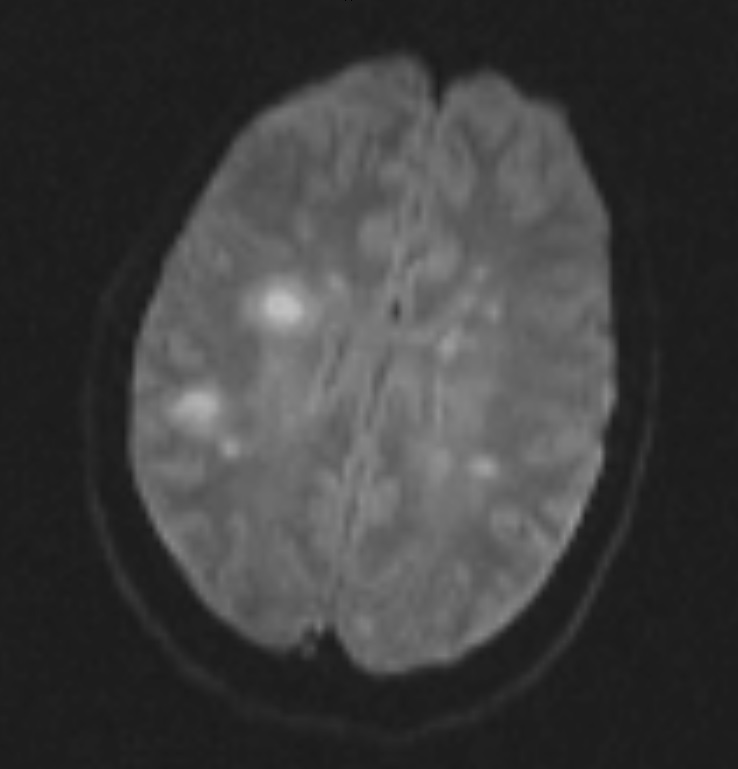 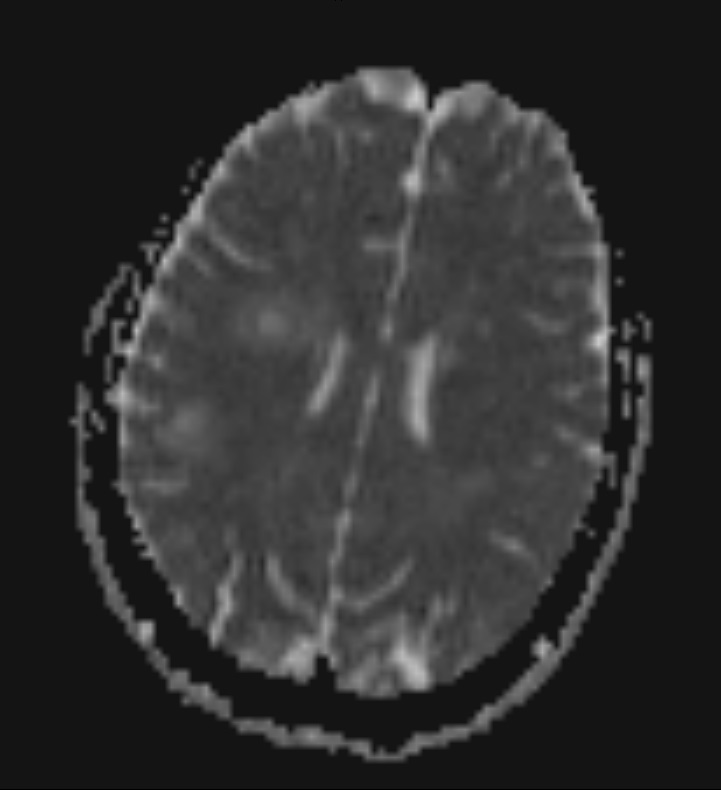 ADC
DWI
Na T2 a T2 FLAIR sekvencích jsou patrné hypersignální okrsky (tzv. plaky) bílé hmoty v typické lokalizaci podél postranních komor (dvě největší označené šipkami), v sagitální rovině směřující radiálně ke stropu komory (tzv. Dawsonovy prsty), dvě největší léze prokazují restrikci difúze v DWI, po podání kontrastu se lehce vysycuje jejich periferie, která svědčí pro její aktivitu (tzv. aktivní demyelinizační plaka). 20 letý pacient byl na neurologické ambulanci vyšetřen pro pocit brnění a oslabení levostranných končetin.
MR – diagnostika epilepsie, příklady
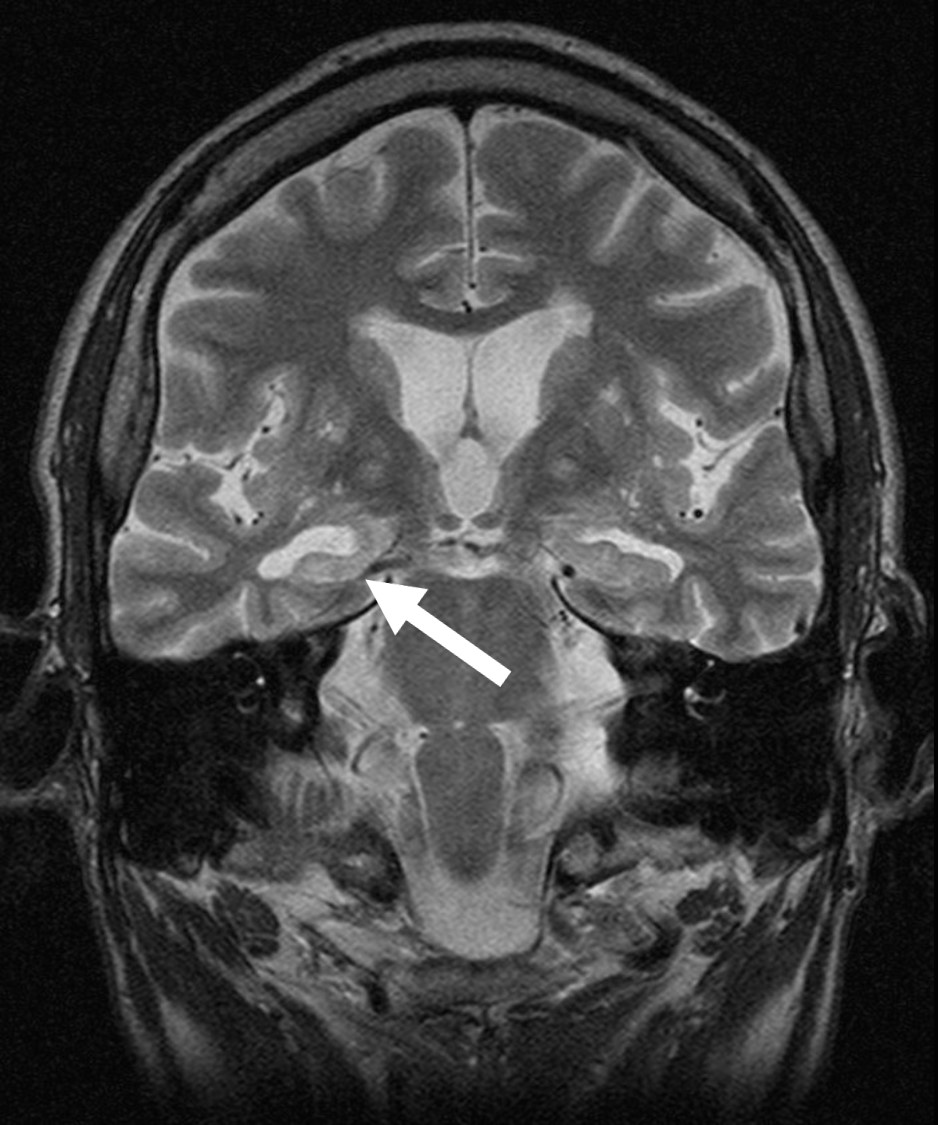 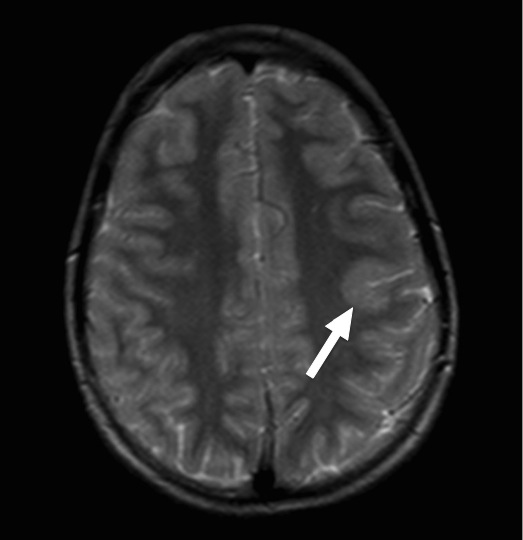 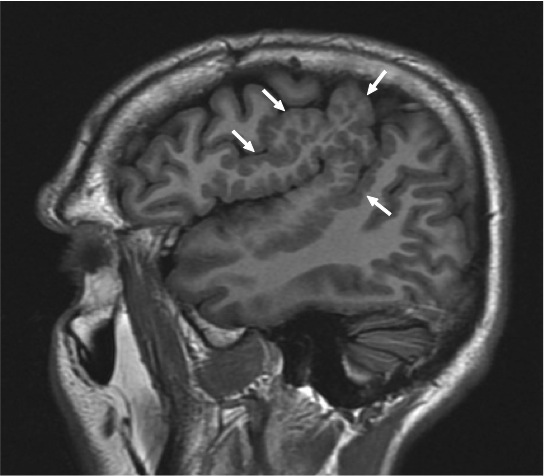 B
A
C
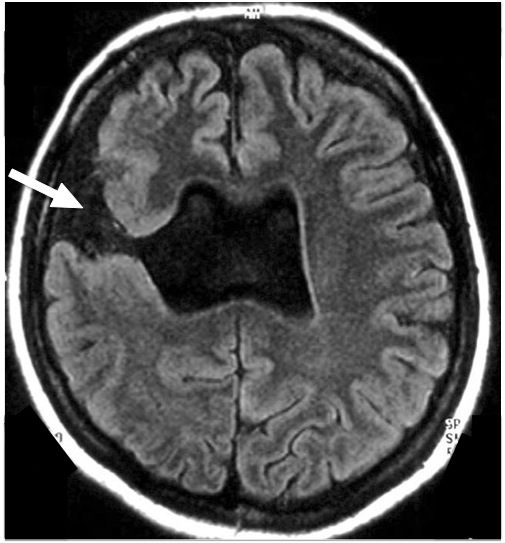 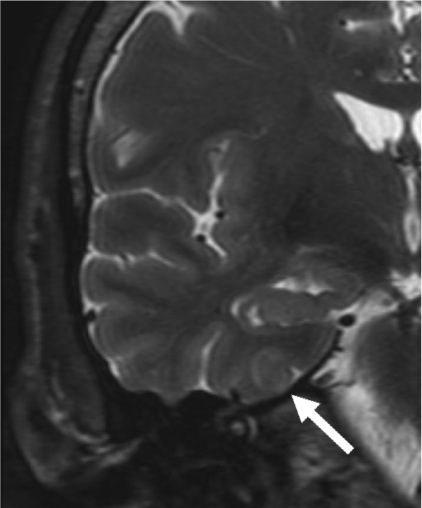 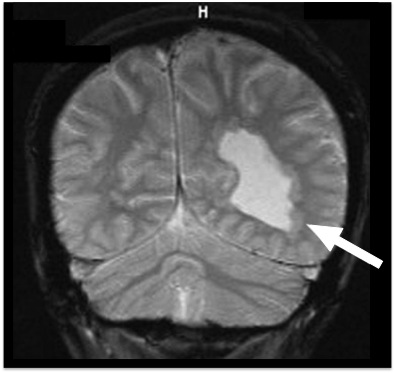 D
E
F
[Speaker Notes: A Meziotemporální skleróza. T2 vážený obraz, koronární rovina, vpravo objemová redukce pravého hipokampu s jeho oploštěním a zvýšením intensity signálu (šipka). 
B Fokální kortikální dysplazie. T2 vážený obraz, transversální rovina, rozšíření kortexu vlevo při spodině precentrálního sulku s jeho lehkou hyperintenzitou (šipka).
C Polymikrogyrie („mnoho malých gyrů“). T1 FLAIR, sagitální rovina, zmnožení drobných gyrů v oblasti gyrus temporalis superior a opercula (šipky).
D Schizencefalie („rozštěp mozkové tkáně“). T2 FLAIR, transversální rovina, otevřená forma („open lip“) rozštěpu mozkové tkáně vpravo, komunikace subdurálního prostoru s pravou postranní komorou.
E Hemimegalencefalie. T2*GRE, koronární rovina, celkové zvětšení levé hemisféry  s patrnou nodulární heterotopií šedé hmoty (uzlíky šedé hmoty) podél rozšířené levé postranní komory (šipka).
F Gangliogliom (nádor z gliových buněk). T2W, koronární rovina, drobná kortikosubkortikální léze na spodině pravého temporálního laloku v gyrus parahippocampalis s mírným rozšířením kortexu a diskrétní subkortikální hyperintenzitou (šipka).]
MR angiografie, MR venografie
Zobrazení mozkových cév (tepen, žil a splavů tvrdé pleny mozkové) bez radiační zátěže
Využívá pohybu jader:
bez nutnosti podání kontrastních látek – metody založeny na změnách fáze precesního pohybu částic a velikosti vektoru magnetizace, které vedou ke ztrátě (metoda Phase Contrast) nebo zisku signálu (metoda Time of Flight, TOF)

Hlavní indikace:
zobrazení aneurysmat (výduť cévní stěny – při prasknutí způsobuje subarachnoidální krvácení), arteriovenózních malformací (patologická “klubka” cév spojená s rizikem prasknutí a mozkového krvácení)
uzávěr či stenóza (zúžení) intrakraniálních tepen (mohou vést k ischemické cévní mozkové příhodě)
trombóza žilních splavů a kortikálních žil
diagnostika vaskulitid (zánětlivé postižení cévní stěny)
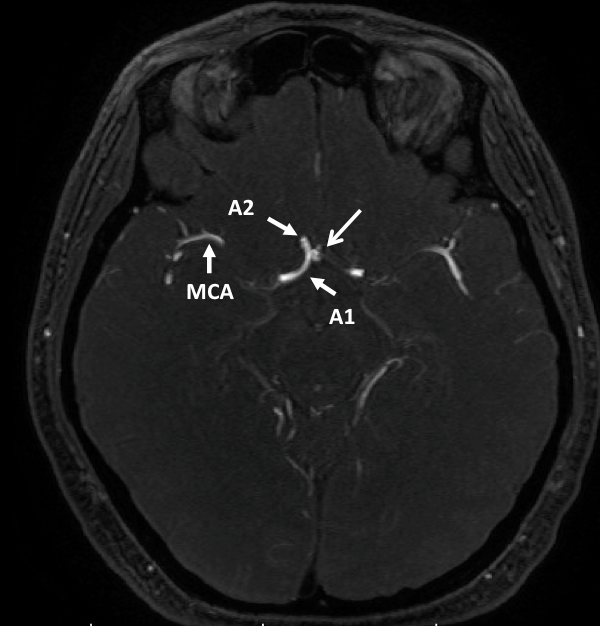 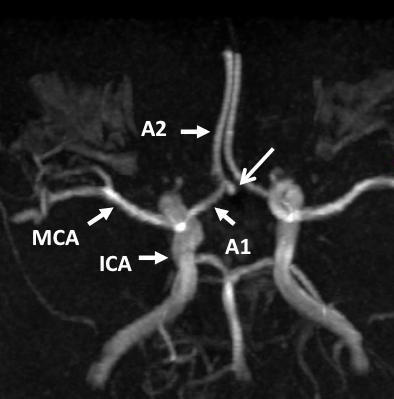 MR angiografie (TOF) a 3D rekonstrukce zobrazující drobné aneurysma přední mozkové tepny 
A1, A2 – segmenty přední mozkové tepny; ICA – vnitřní krkavice; MCA – střední mozková tepna
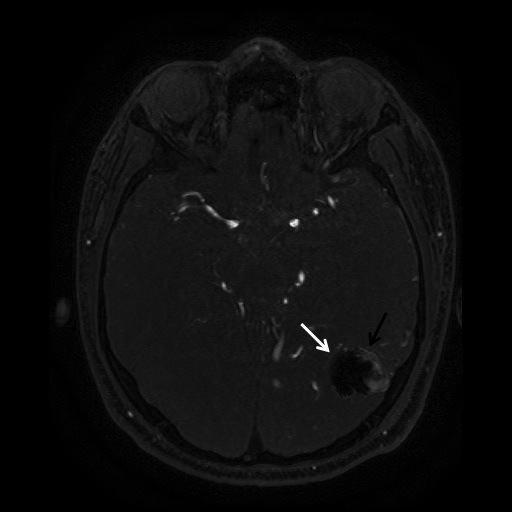 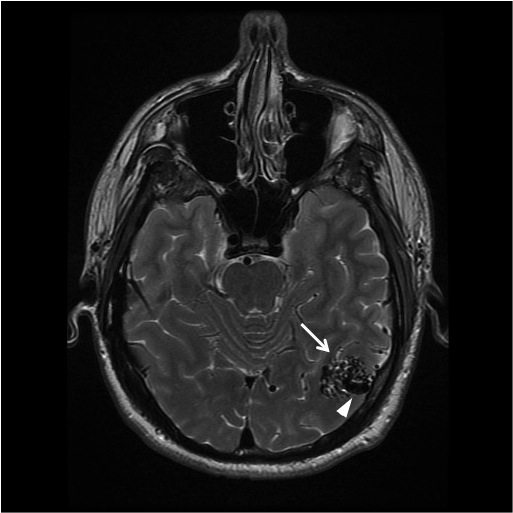 MR angiografie (TOF) a T2 vážený obraz zobrazující arteriovenózní malformaci (šipka) s rozšířenou odvodnou žílou (hlavička šipky)
MR angiografie po embolizaci zobrazuje již jen reziduální plnění při periferii malformace.
Digitální subtrakční angiografie (DSA)
vyšetření se provádí na zvláštním pracovišti – angiografický sál (angiolinka, angiosuit)
veškeré instrumentárium (katétry, vodiče) se zavádí pod skiaskopickou (rtg) kontrolou
rentgenka a naproti ní umístěný zesilovač na tzv. C-rameni umožní provádět skiaskopii a snímkování v různých projekcích
pacient leží na pohyblivém stole – plovoucí deska
tlaková stříkačka umožňuje rychlou aplikaci KL koordinovanou se snímkováním
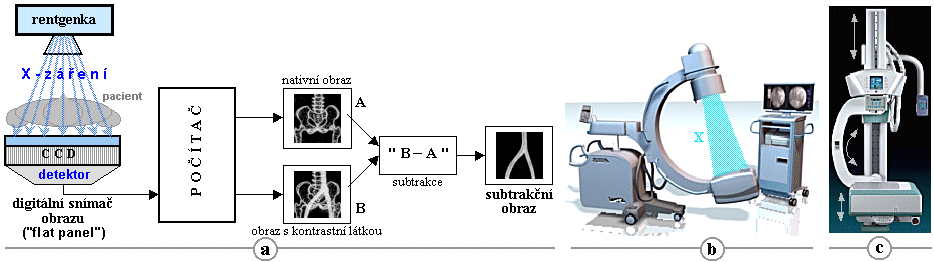 Akutní mozkový infarkt – mechanická rekanalizace (video)
Mechanická rekanalizace uzávěru střední mozkové tepny vlevo, na video sekvenci vlevo nástřik z levé vnitřní karotidy před výkonem, kde je patrný stop v plnění (bílá šipka). Na kontrolním nástřiku vpravo po úspěšném zprůchodnní tepny zřetelné plnění povodí do periferie.
Aneurysma – coiling (video)
A
B
C
C
Aneurysma přední komunikanty (šipka) – nástřik po zavedením mikrokatetru do vaku aneurysmatu (A), kontrolní nástřik (B) v průběhu coilingu – implantace spirál do vaku k vyřazení aneurysmatu      z oběhu a finální nástřik (C) po kompletním vyplnění vaku spirálami.
Pacient přivezen akutně RZP pro náhle vzniklé kruté bolesti hlavy – na vstupním vyšetření CT zjištěno subarachnoidální krvácení (přítomnost krve mezi mozkovými obaly)
Arteriovenózní malformace (video)
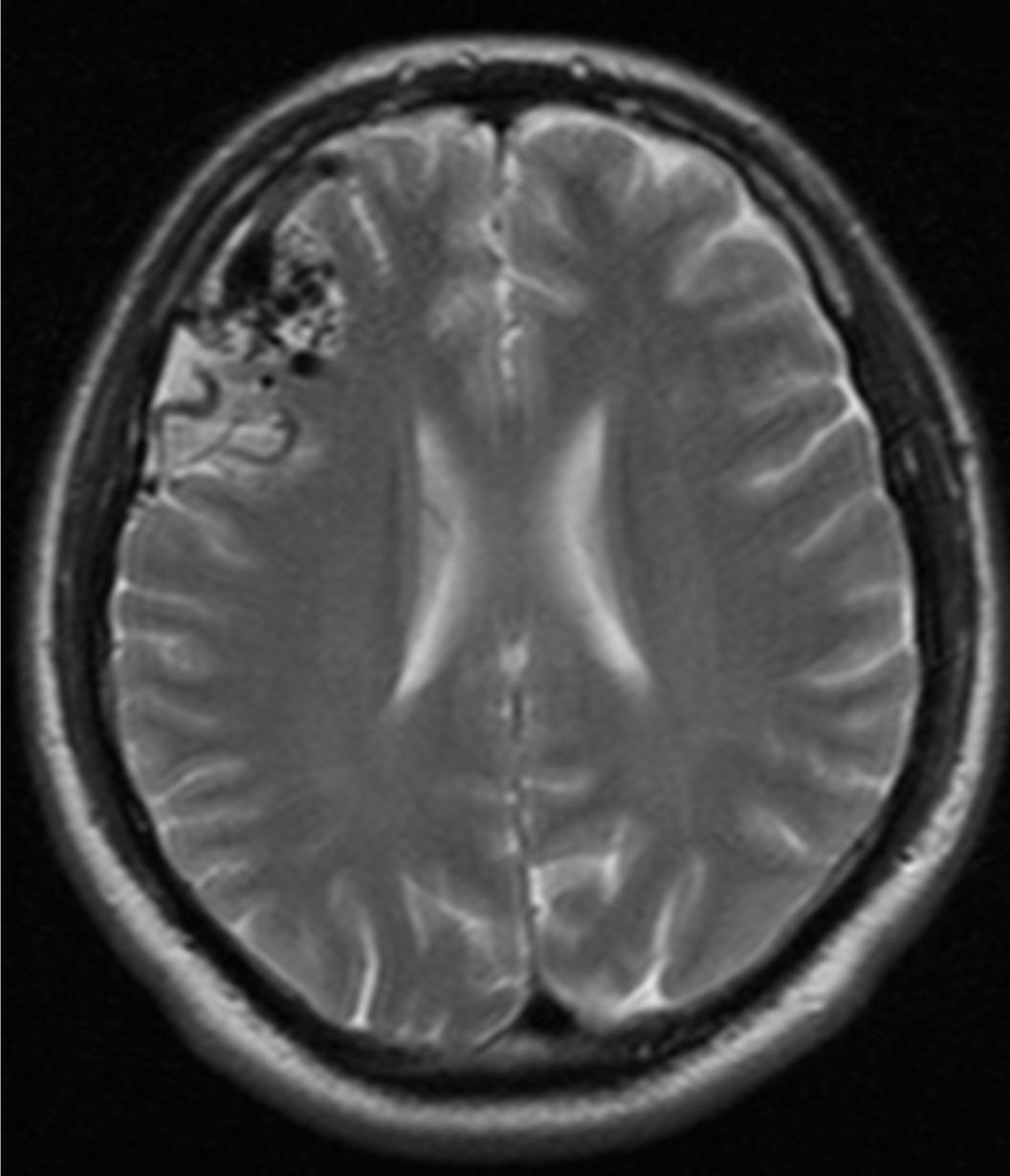 A
B
C
Arteriovenózí malformace v povodí pravé střední mozkové tepny, diagnostická DSA (A) a kontrola (B) po neurochirurgickém výkonu (naložení klipů), stejné ložisko na T2 sekvenci (C).

V dolní řadě snímky z DSA (D, E) zobrazující klubko arteriovenózní malformace (šipka) v povodí levé střední mozkové tepny (MCA) s rozšířenými přívodnými tepnami (hlavičky šipek).
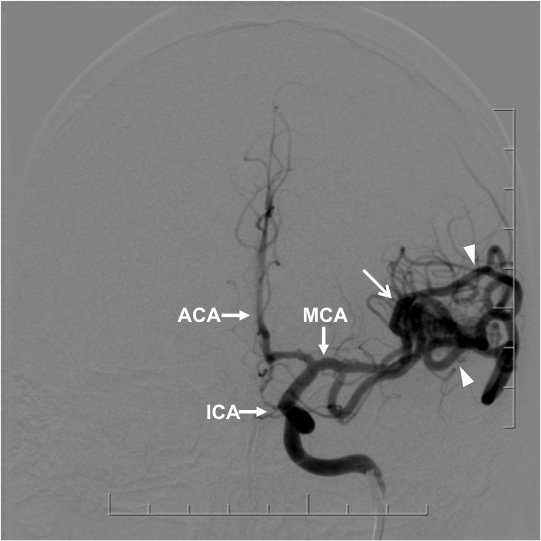 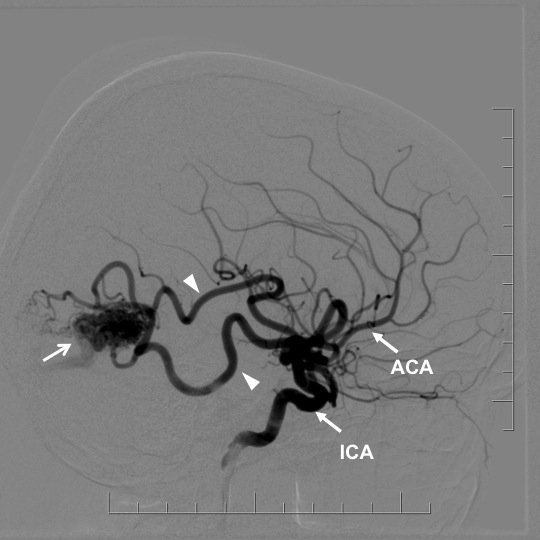 D
E
Páteř a mícha
Prostý snímek páteře
Důležitá role k vyloučení traumatických změn (zlomenina obratle)
Nelze hodnotit vztah míchy a míšních kořenů k okolním strukturám
orientační výpovědní hodnota
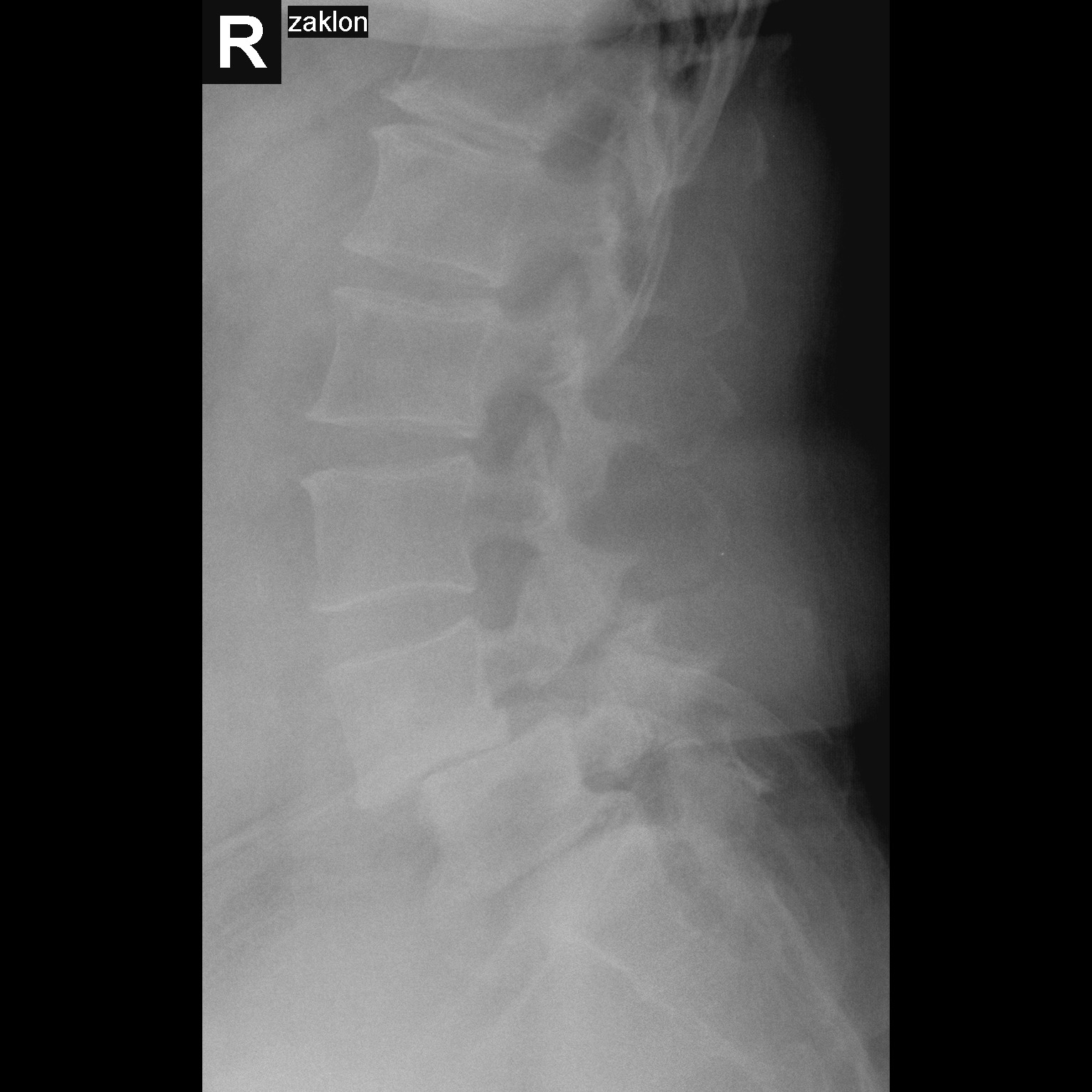 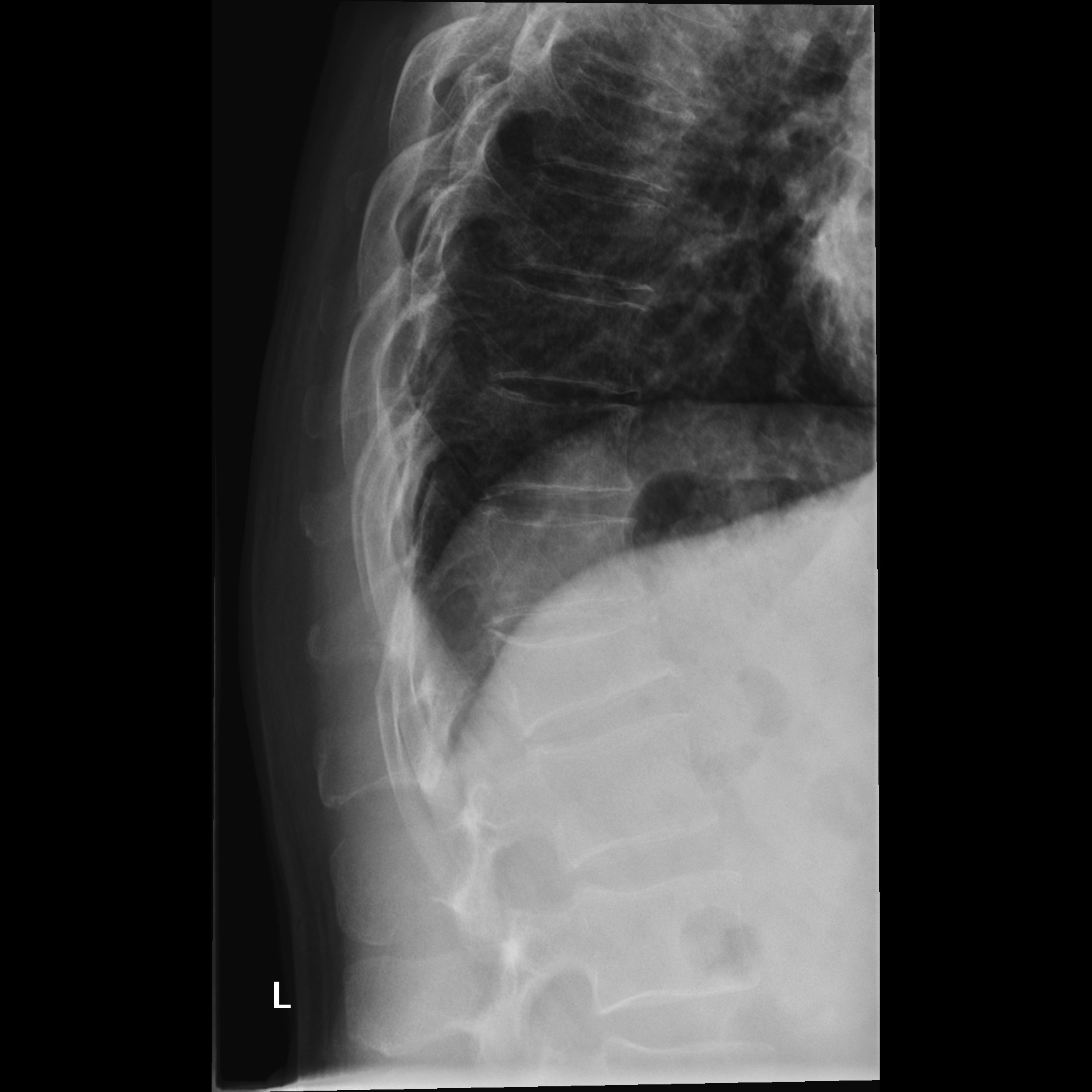 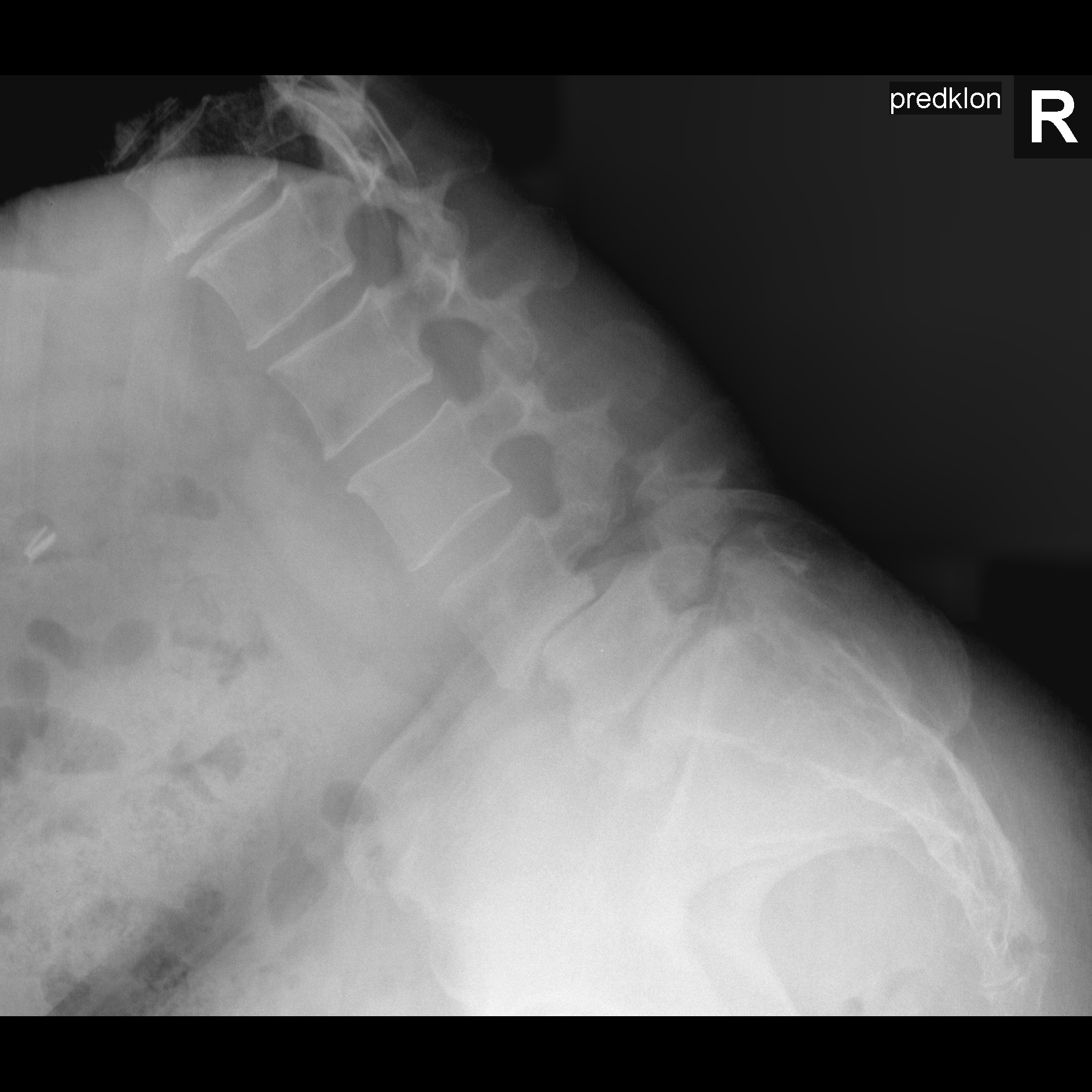 Předklon
Záklon
Kompresivní fraktura
obratlového těla
Fukční snímky bederní páteře (v předklonu a zákonu)
k posouzení posunu obratlového těla L4 ventrálně
CT páteře
Vyhřeznutí meziobratlové ploténky (pacient přichází pro bolesti zad vystřelující do pravé dolní končetiny s rozvojem po zvedání těžkého břemene v předklonu)
meziobratlové ploténky hyperdenzní ve srovnání se strukturami míšního kanálu
Detekce a hodnocení zlomenin obratlů
Nezobrazuje akutní míšní poranění (myelopatii) – při podezření na poranění míchy MRI
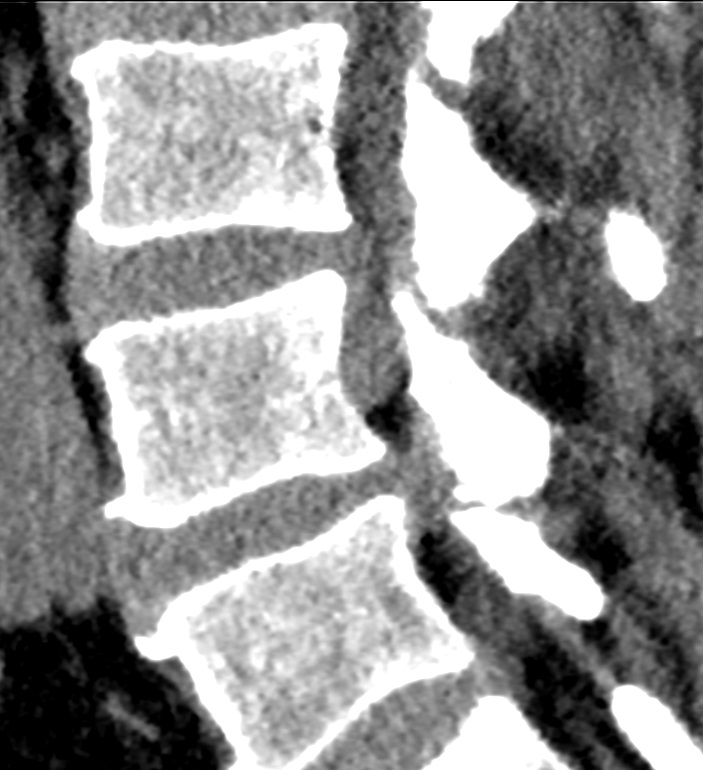 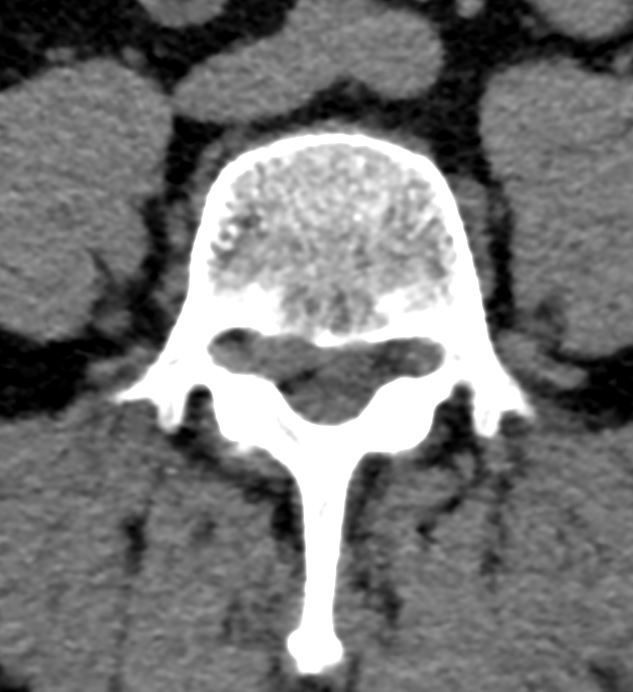 Vyhřeznutí meziobratlové ploténky paramediálně vpravo (ohraničeno žlutými šipkami) způsobující útlak pravého mšního kořenu
CT – zlomenina obratlového těla
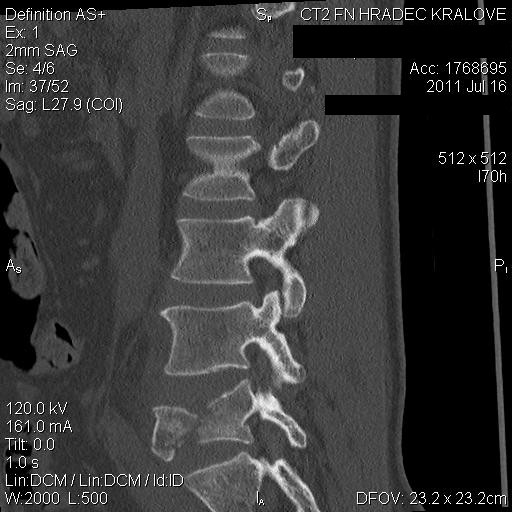 Kompresivní fraktura (snížení výšky přední hrany obratlové těla (červená šipka) a fraktura trnového výběžku (žlutá šipka)
Tříštivá fraktura
MR páteře
Degenerativní změny páteře
Nádory míchy a páteřního kanálu
Diagnostika roztroušené sklerózy
Poranění
Zánětlivé změny meziobratlových plotének (spondylodiscitida)
MR – vyhřeznutí ploténky
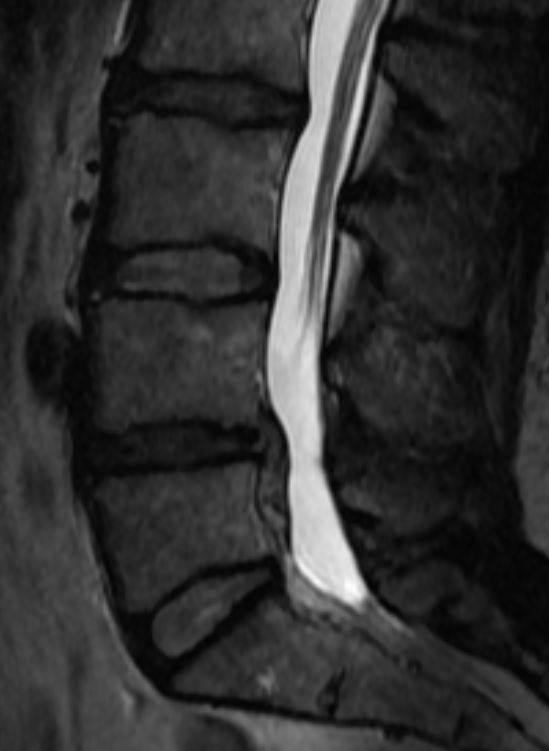 T2
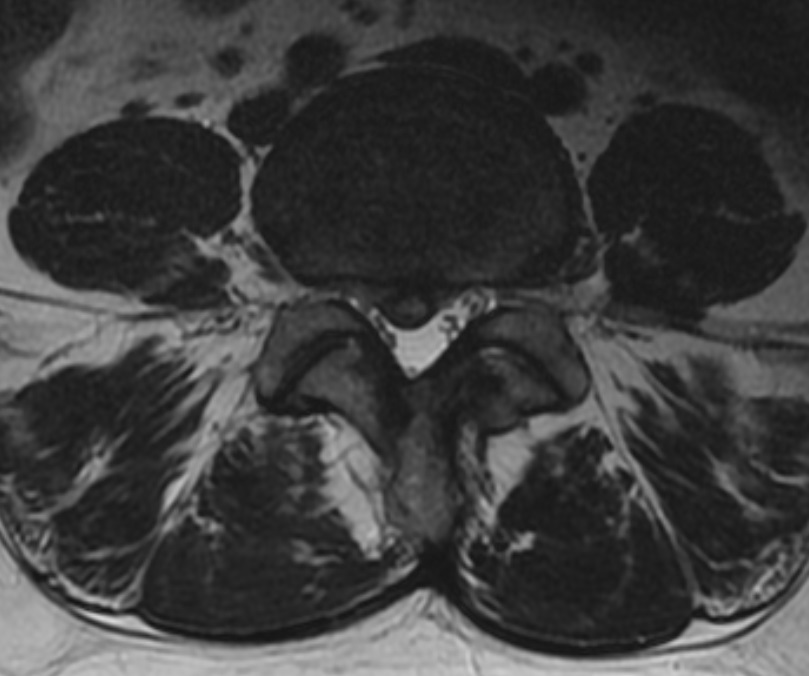 T2
Vyhřeznutí meziobratlové ploténky mediálně až paramediálně vpravo (ohraničeno žlutými šipkami) se sekvestrací hernie (uvolnění části vyhřeznuté ploténky) podél zadní hrany obratlového těla L5.
MR – nádorové onemocnění páteřního kanálu
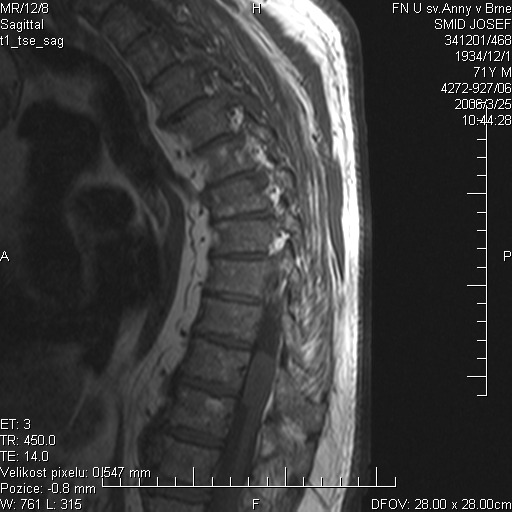 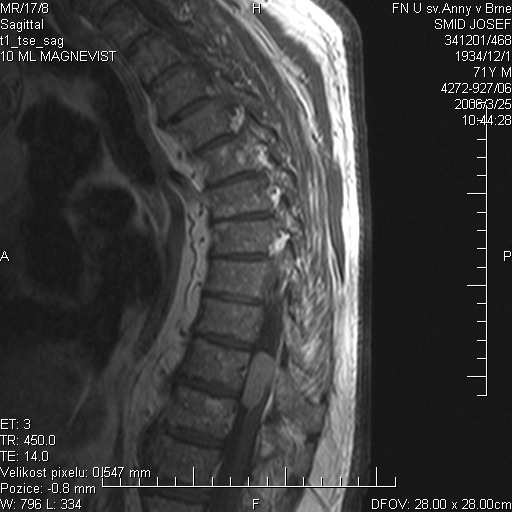 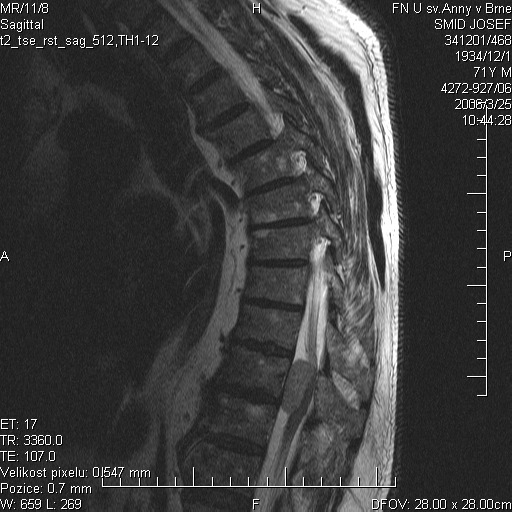 myelo
T1
T1+KL
T2
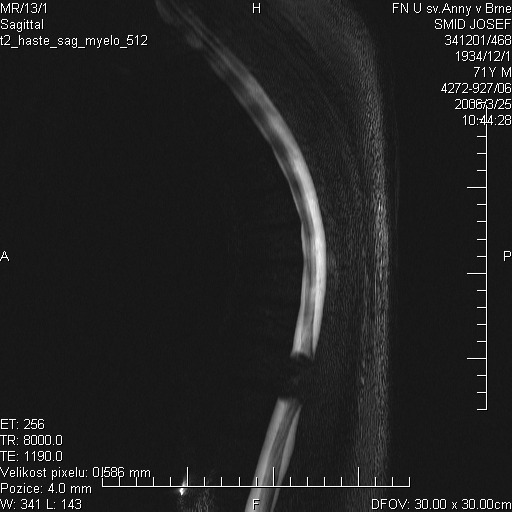 *
*
Meningeom – v T1 váženém obraze je izosignální k signálu míchy, postkontrastně se homogenně sytí (dobře prokrvený/cévně zásobený), mícha je odtlačená dorsálně (*), na myelografii je patrná restrikce signálu (stopka v proudění likvoru, který je oproti signálu z tumoru a míchy světlejší).
MR – nádorové onemocnění páteřního kanálu
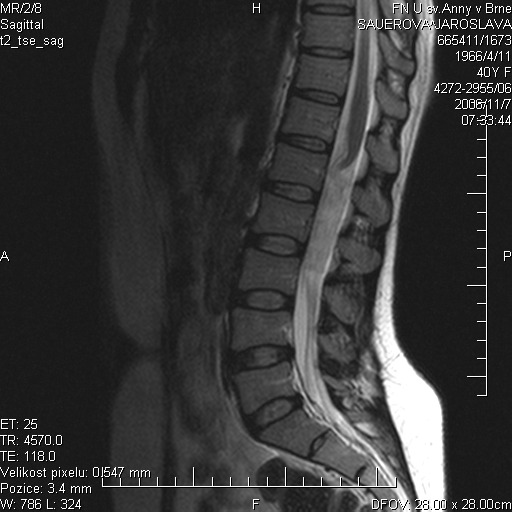 T2
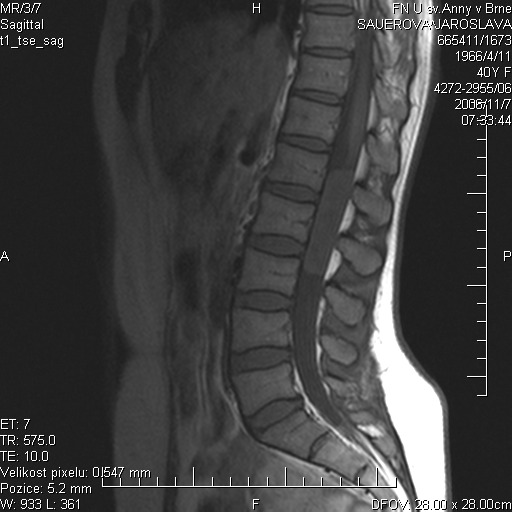 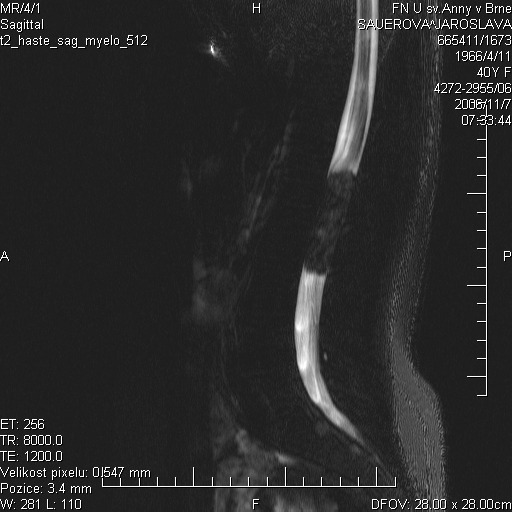 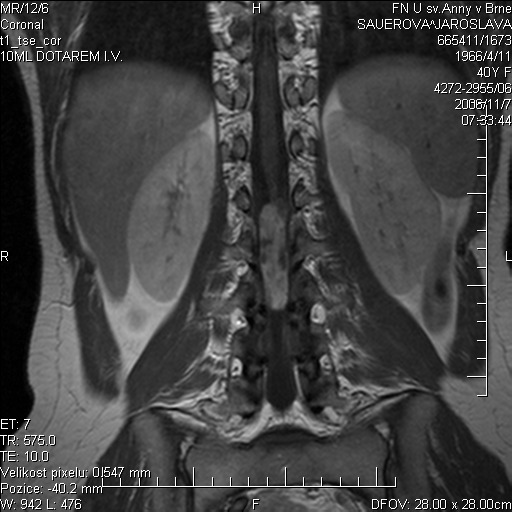 T1+KL
T1
myelo
Ependymom (nádor z výstelky mozkových komor a canalis centralis) – okrouhlá postkontrastně se sytící léze způsobující symetrickou expanzi míchy, v T2 obraze typicky hypersignální, v T1 má stejnou intenzitu signálu jako mícha nebo je lehce hyposignální.
MR – metastatické postižení Th pateře
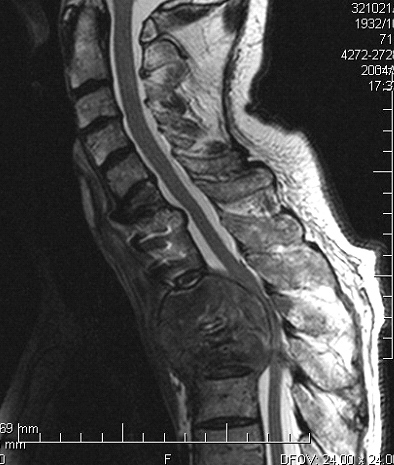 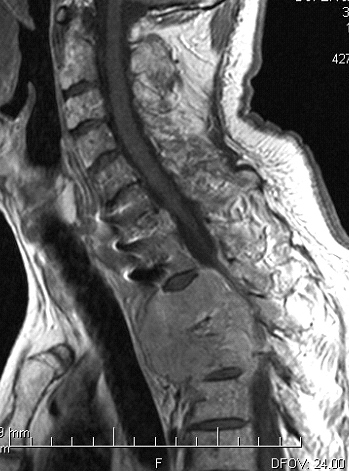 T1
T2
Infiltrace obratlových těl metastatickým procesem s jejich deformací a útlakem míšního kanálu a míchy
MR – spondylodiscitida
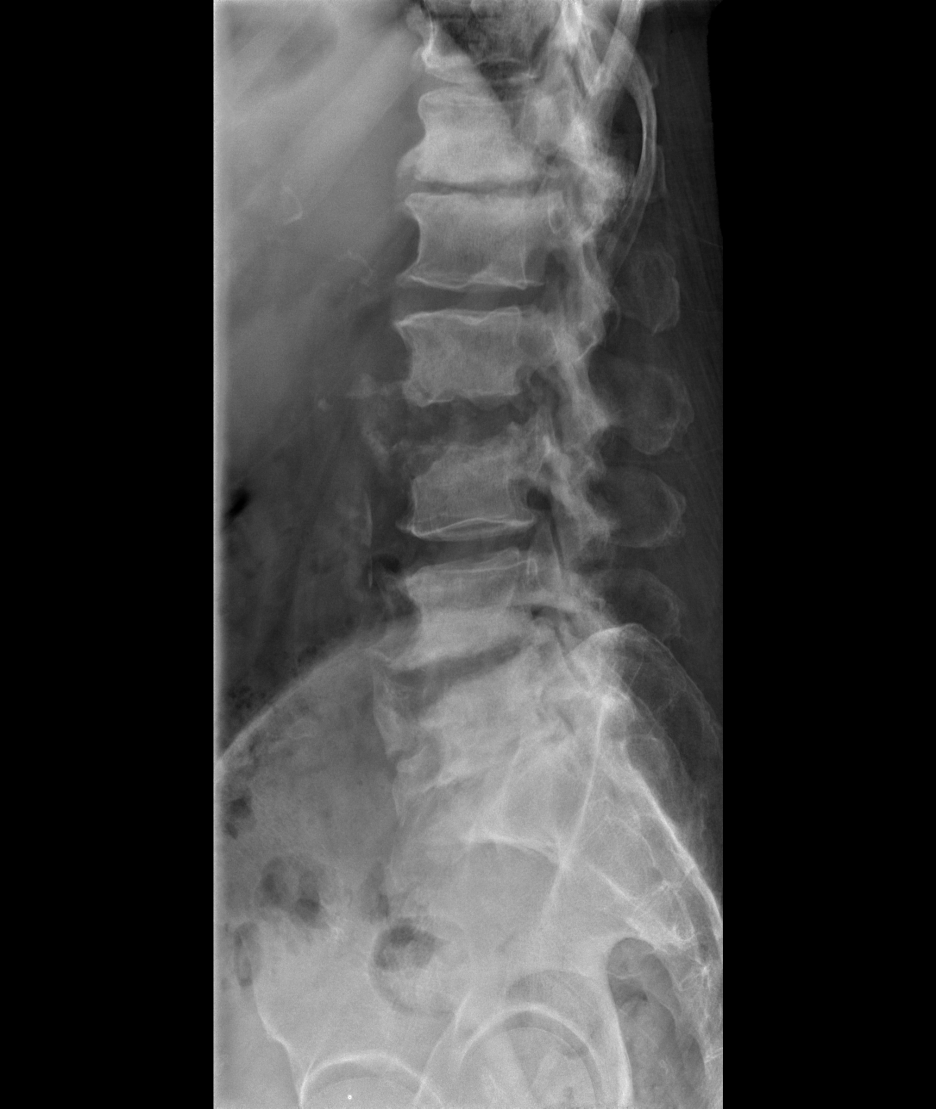 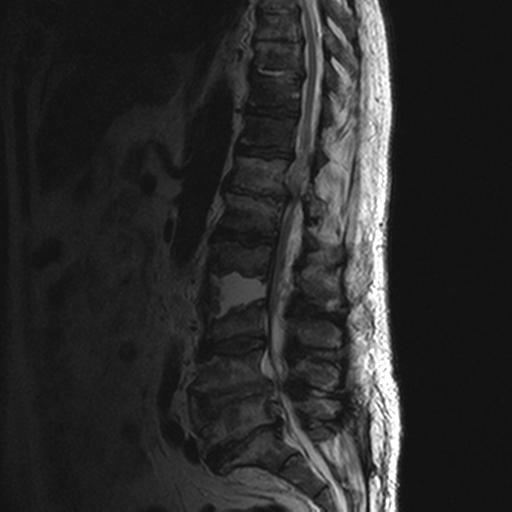 RTG
T2
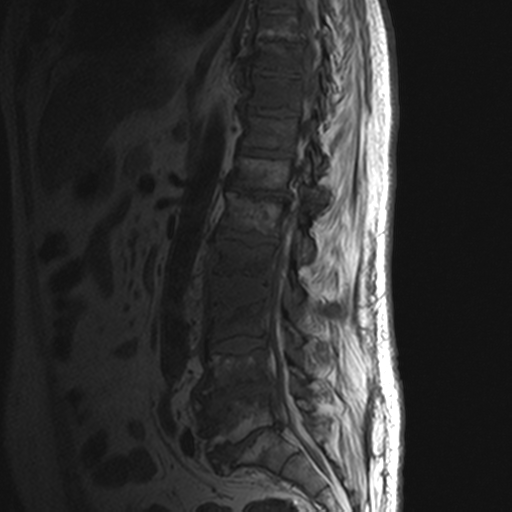 T1
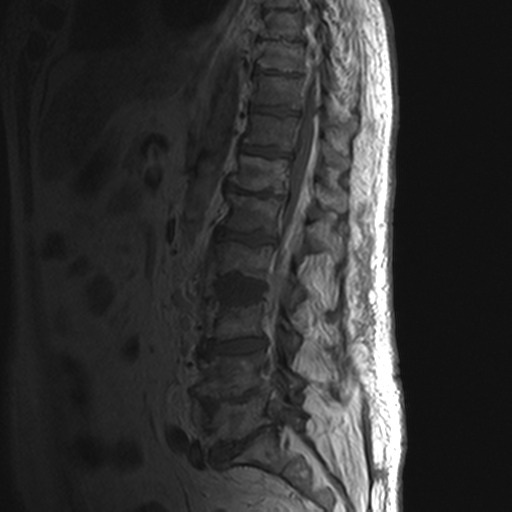 T1+KL
Zánětlivé změny meziobratlových plotének (spondylodiscitida) postihující 
i přilehlá obratlová těla, charakteristické zvýšením signálu v T2 váženém obraze  a snížením signálu v T1 váženém obraze. (Pacient přichází pro bolesti v zádech a zvýšenou teplotu)
MR – roztroušená skleróza
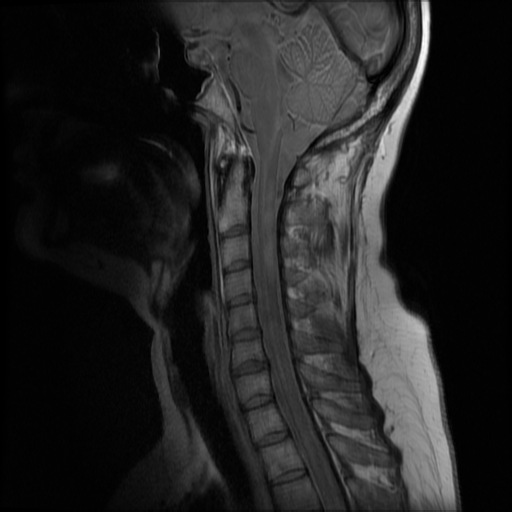 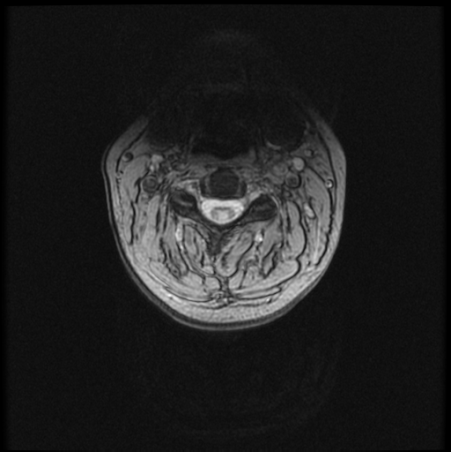 T2
PD
Hypersignální okrsky (tzv. plaky) v oblasti krční míchy (šipky) charaketirstické pro roztroušenou sklerózu.
MR - traumatické změny
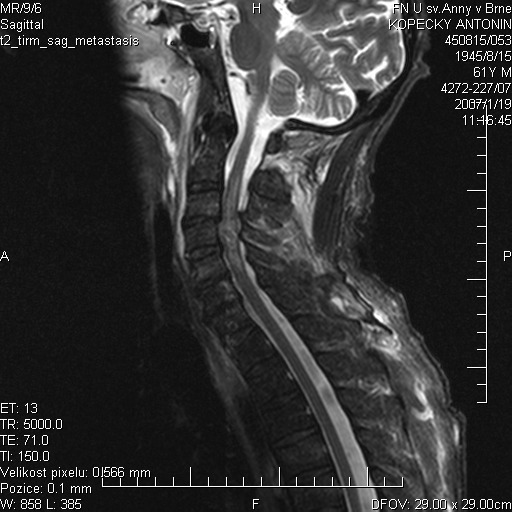 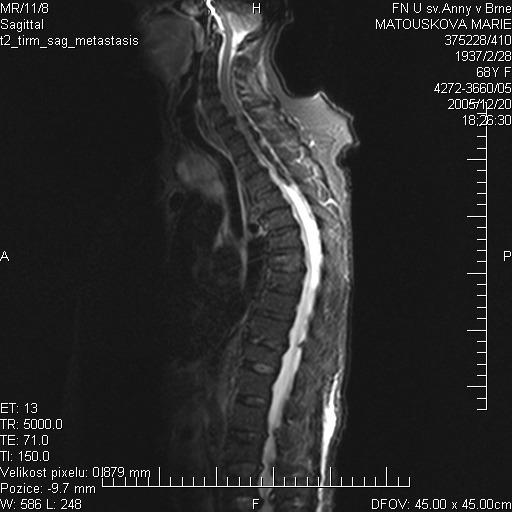 T2
T2*
Kontuzní poranění míchy patrné jako nehomogenita v oblasti míchy, její zduření a zvýšení signáluv místě kontuze
Epidurální hematom v T2* gradientní sekvenci, kde se zobrauje jako výpadek signálu
Otázky k opakování
Co je RTG záření a jak vzniká? (slide 3)
Jaká jsou hlavní využití (indikace) RTG snímku v neuroradiologii? (slide 5)
Jaké jsou možnosti vyšetření na CT? (slide 10)
Jaká je denzita vody a kosti v Hounsfieldových jednotkách? (slide 11)
Co znamená termín hyperdenzní? (slide 13)
Jak vypadá čerstvá krev na CT? (slide 14 a 24)
Která CT vyšetření jsou nezbytná v diagnostice cévní mozkové příhody? (slide 16, 17)
Které parametry CT perfúze charakterizují ischemickou penumbru? (slide 21, 22)
Jaké jsou dva základní vektory magnetizace, které se využívají pro měření signálu a jak vznikají? (slide 29)
Otázky k opakování
Vysvětli zkratky TR a TE používané u MRI? (slide 30)
Jaké jsou výhody magnetické rezonance oproti CT vyšetření? (slide 32)
Co patří mezi kontraindikace MR vyšetření? (slide 33)
Jaký signál má voda v T1 a v T2 váženém obraze? (slide 35)
Která sekvence MR se využívá pro hodnocení krvácení? (slide 37)
K čemu se využívají DWI/ADC mapy? (slide 38)
Jaký je princip MR angiografie/venografie? (slide 42)
K čemu se využívají funkční RTG snímky páteře? (slide 49)
Která vyšetření lze využít při podezření na vyhřeznutí meziobratlové ploténky? (slide 50, 53)